Ankara Üniversitesi Araştırma Dekanlığı
QS Ranking 2024
QS Dünya Üniversite Sıralaması'nın 20.si , 104 ülkeden 1.500 üniversiteye içeren ve sıralamalarda istihdam edilebilirliği ve sürdürülebilirliği vurgulayan tek sıralamasıdır.

Bu yıl, şimdiye kadarki en büyük metodolojik geliştirme yapıldı ve üç yeni metriği kullanıma sunuldu: Sürdürülebilirlik, İstihdam Çıktıları ve Uluslararası Araştırma Ağı.
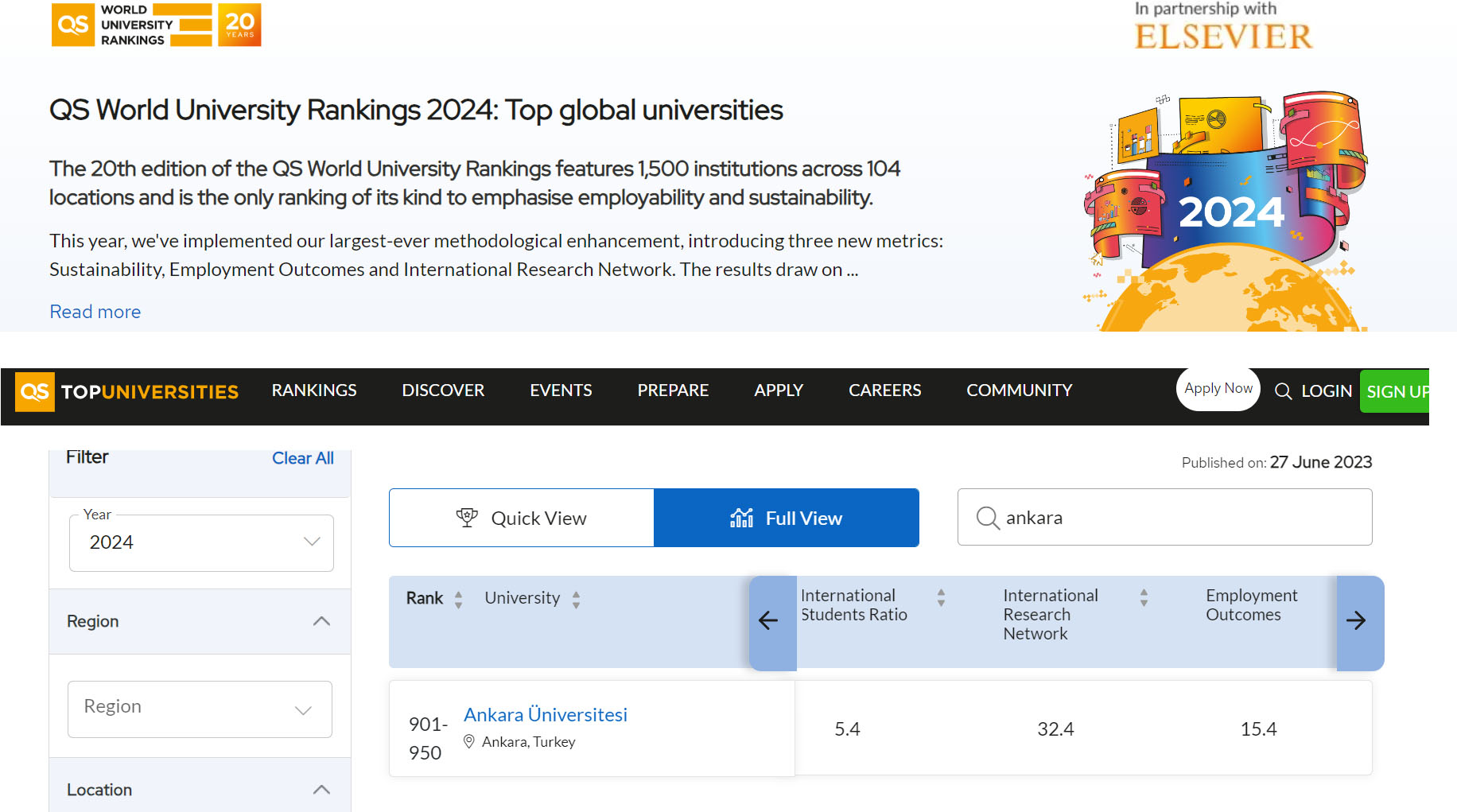 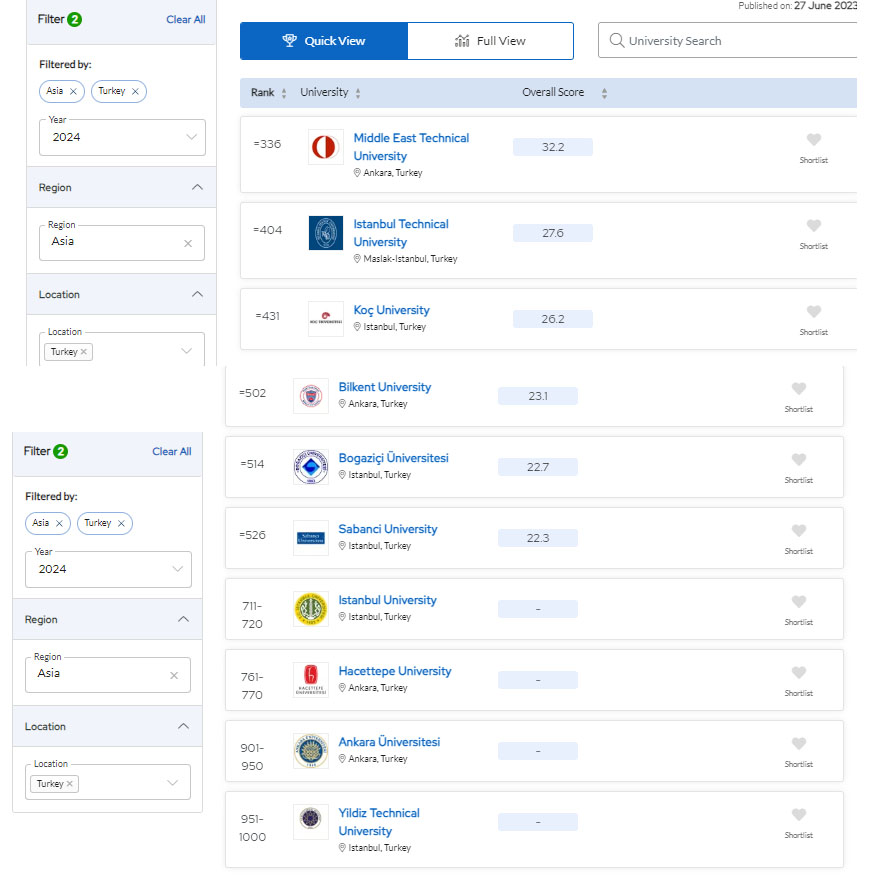 Qs 2024 sıralmasında Ankara Üniversitesi Türkiye’de sıralamaya giren 25 Üniversite içinden  ilk 10 Üniversite içinde 901-950 bandına yükselmiştir.
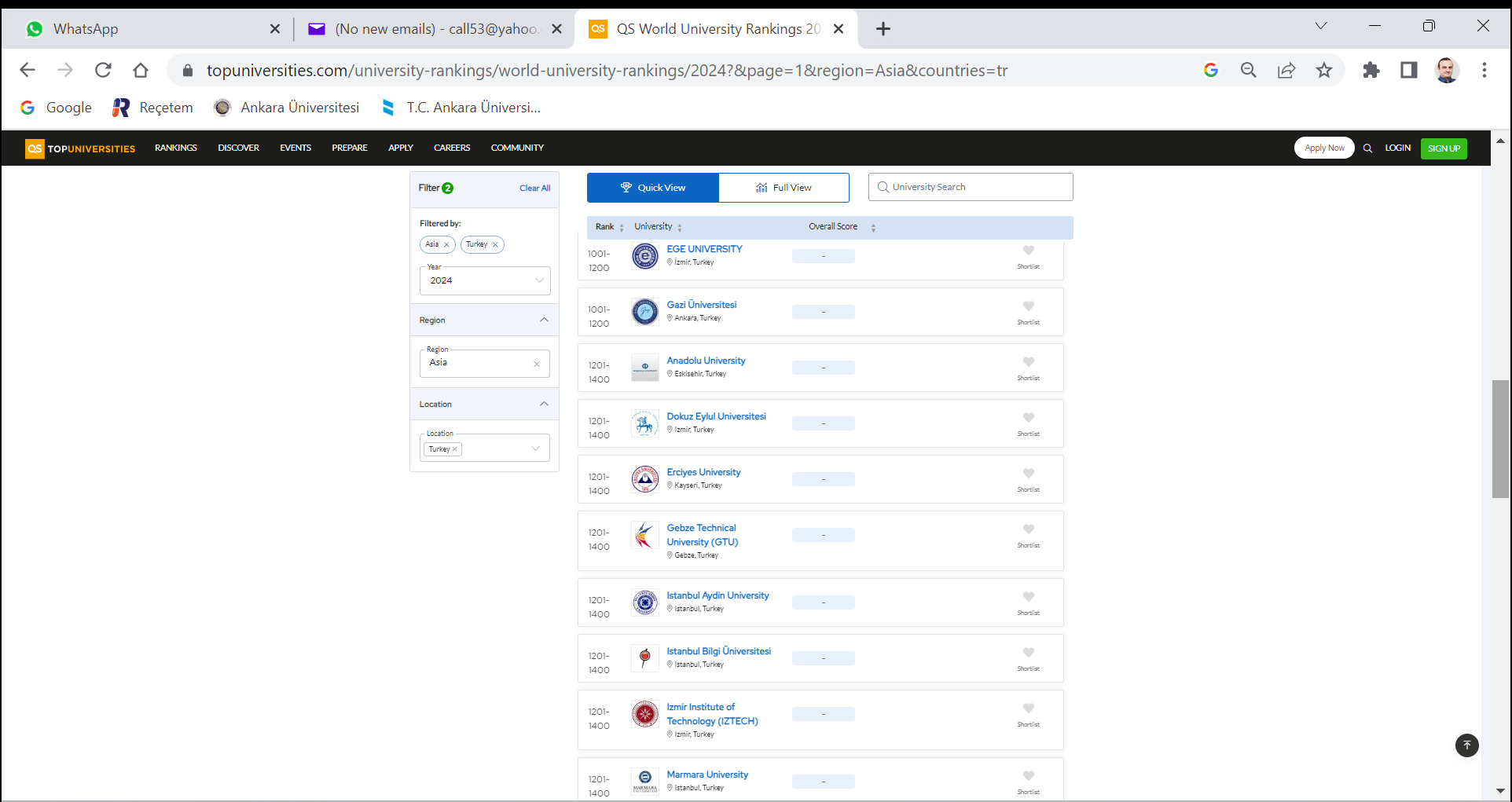 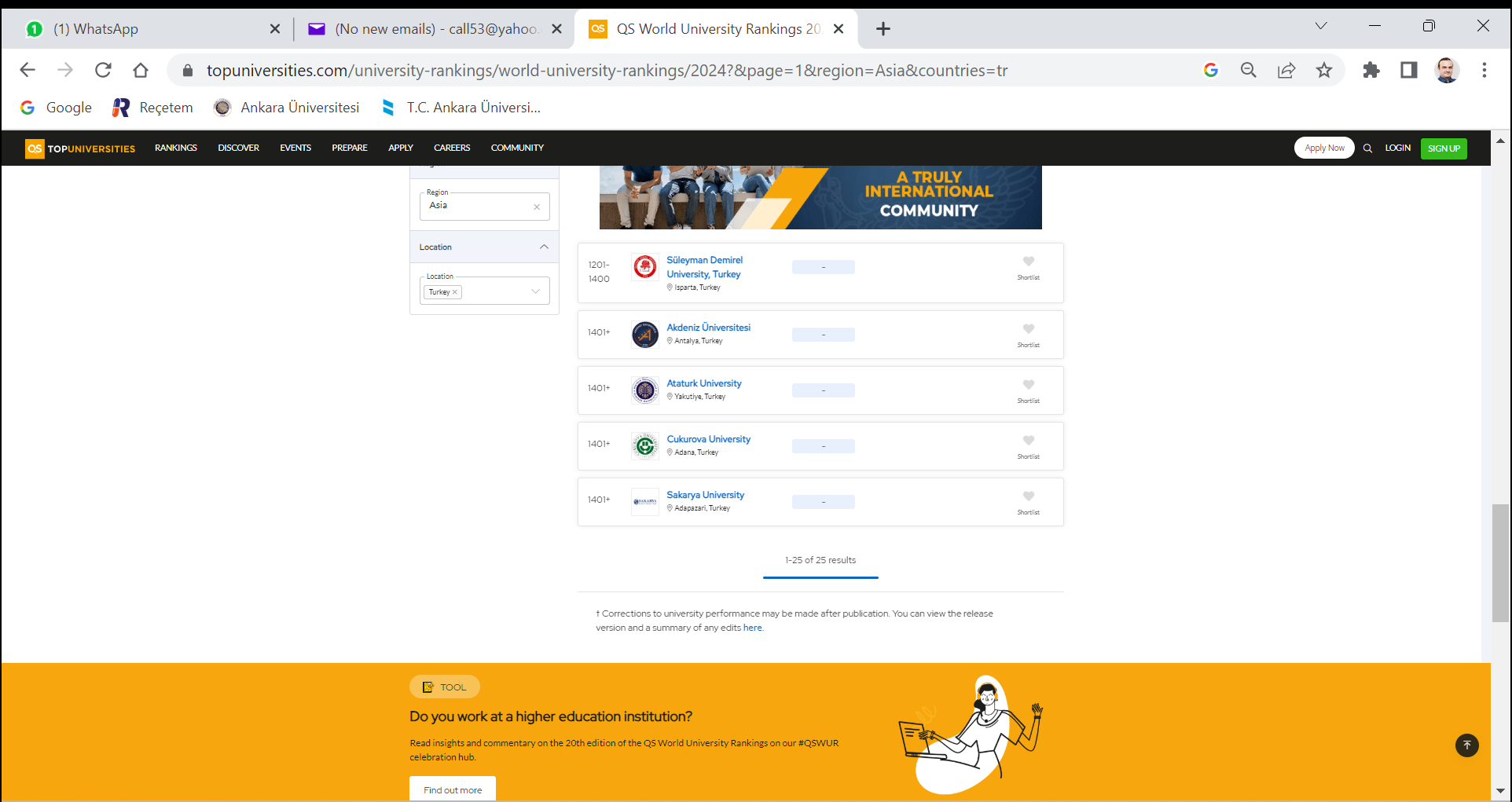 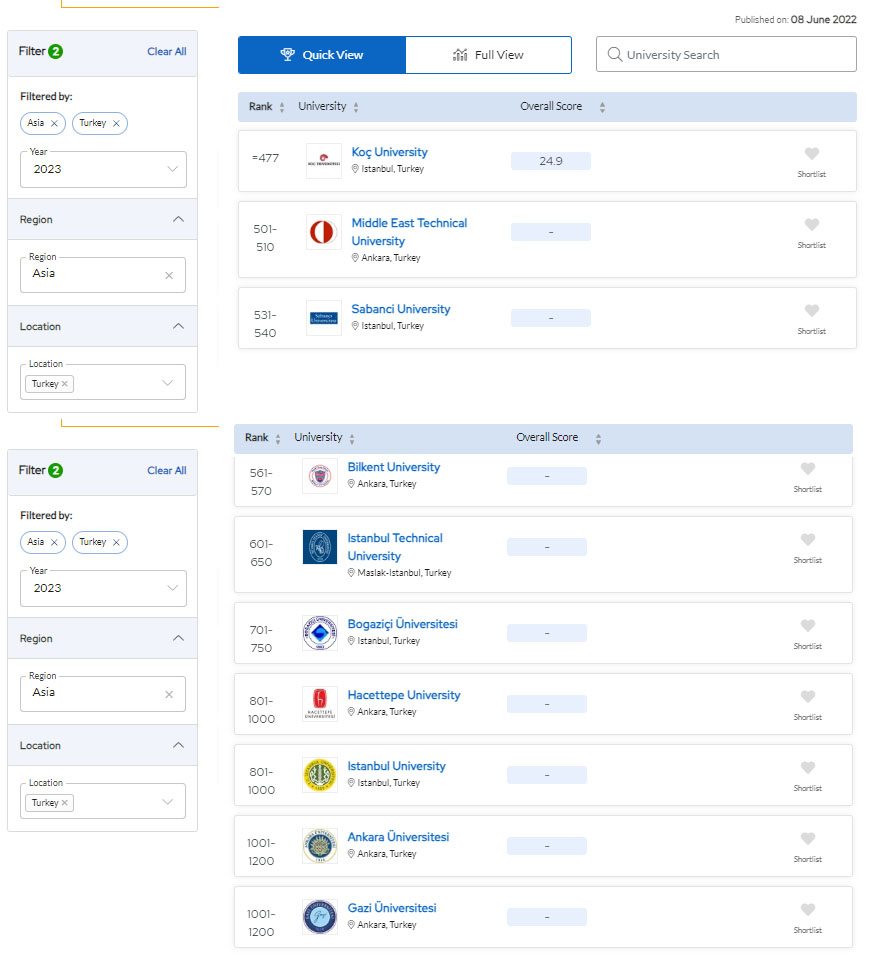 Qs 2023 sıralmasında Ankara Üniversitesi Türkiye’de sıralamaya giren ilk 10 Üniversite içinde 1001-1200 bandında idi.
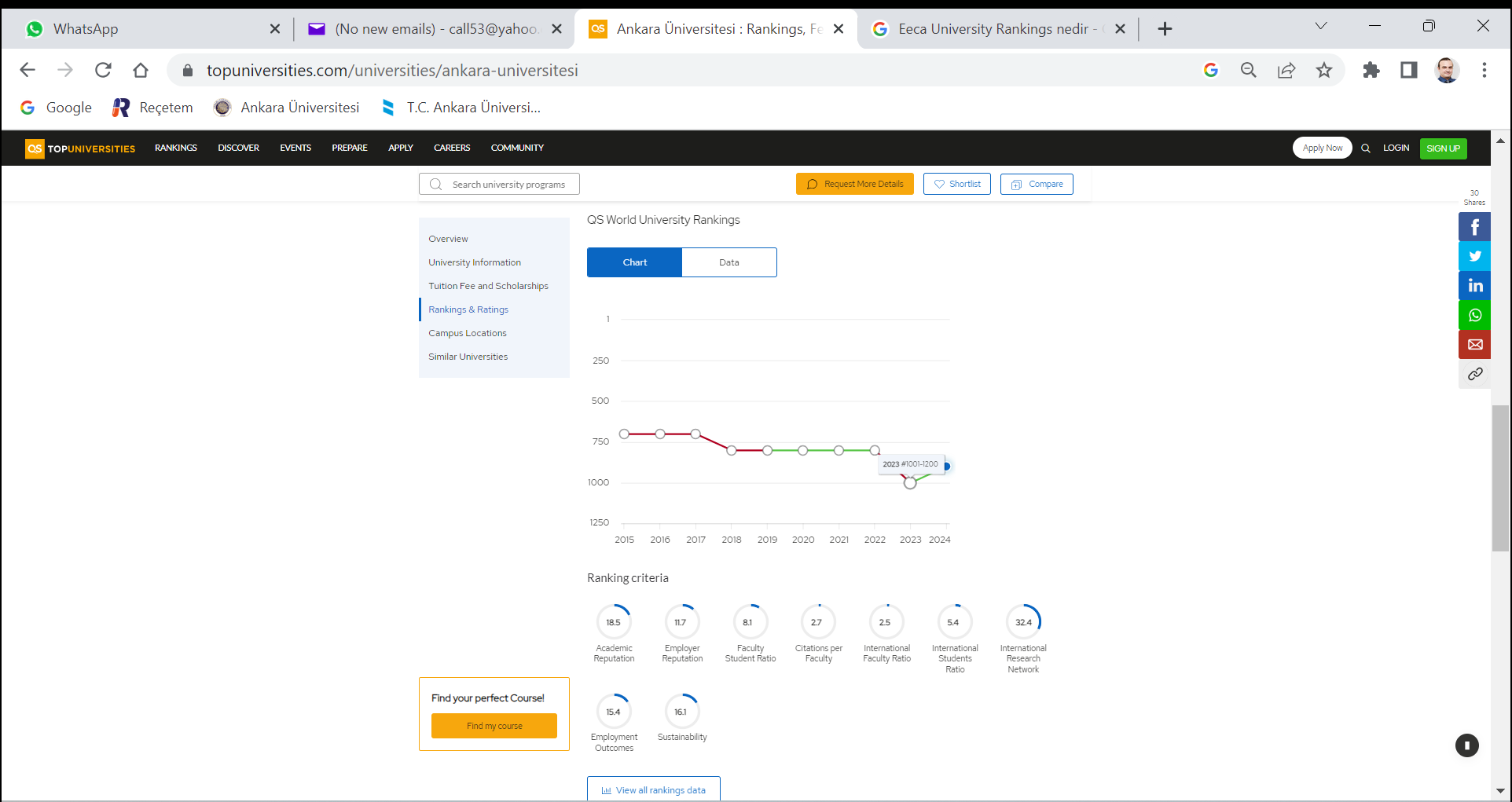 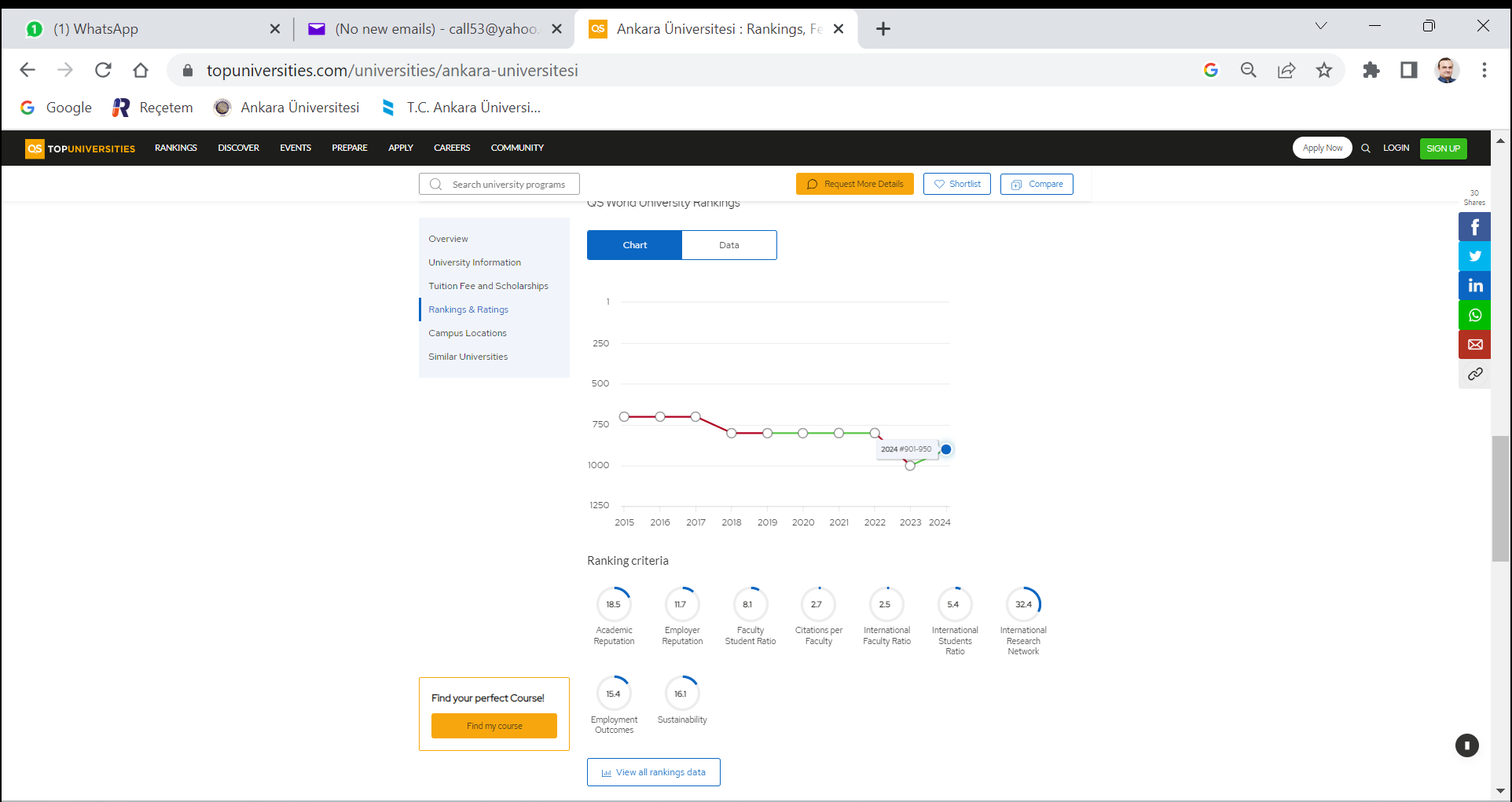 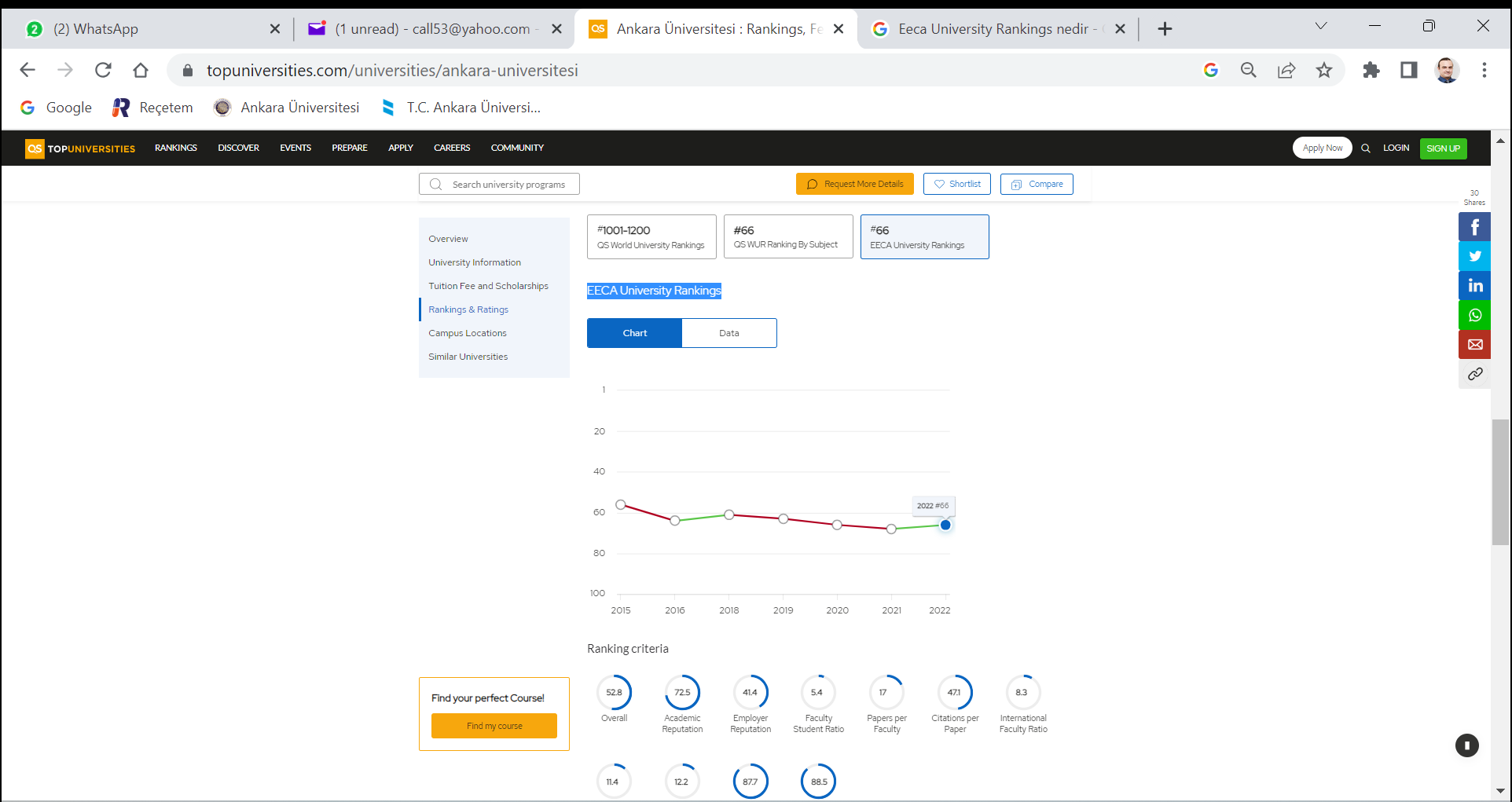 QS EECA Üniversite Sıralaması, gelişmekte olan Avrupa ve Orta Asya'daki en iyi 350 üniversiteyi değerlendirmeye almaktadır. Sıralamada QS World University Rankings' te kullanılan metodoloji uyarlanarak üniversiteler 9 gösterge ile karşılaştırılmaktadır.
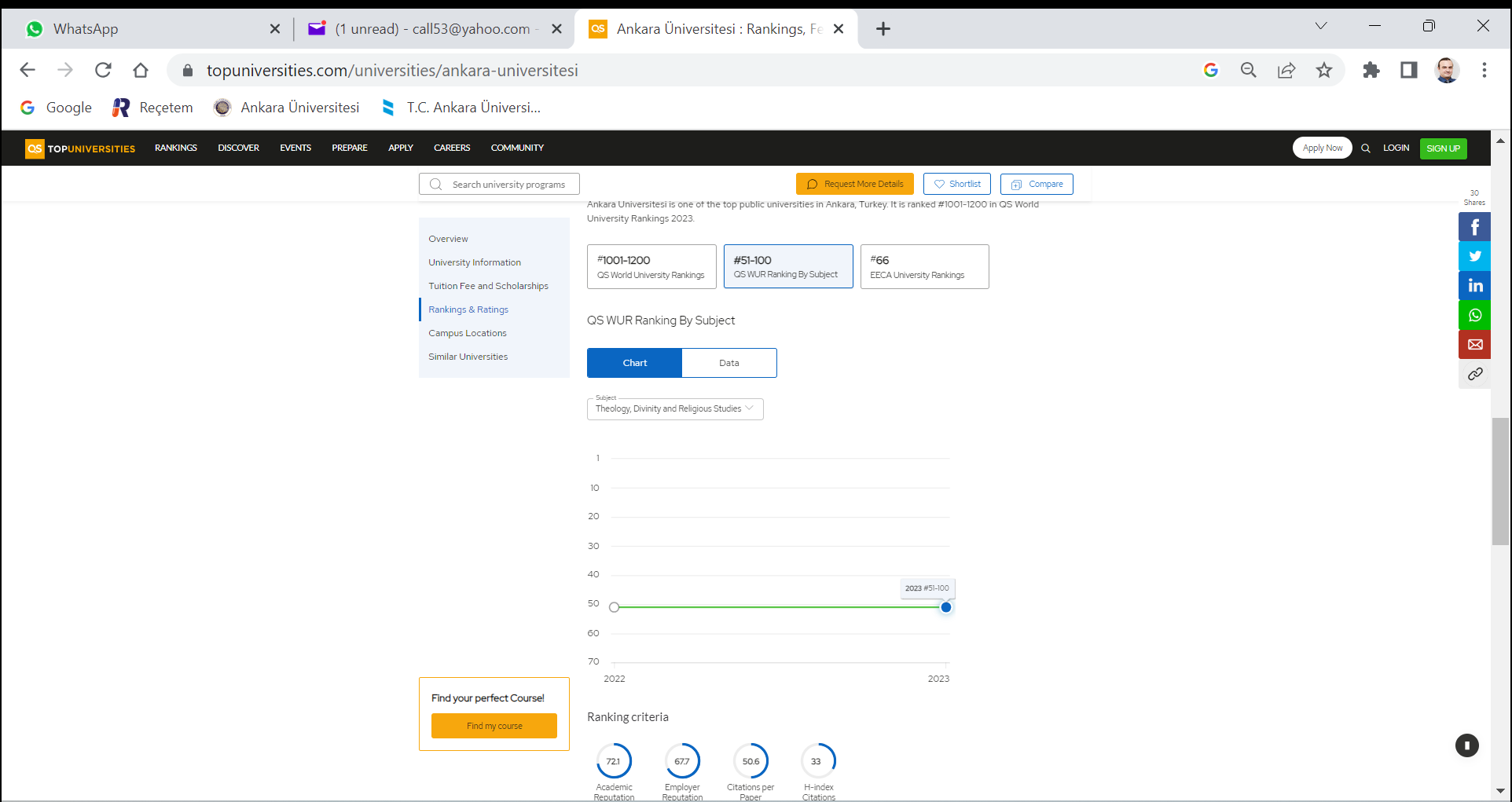 Konu bazlı sıralamalar (Subject ranking)
İlahiyat
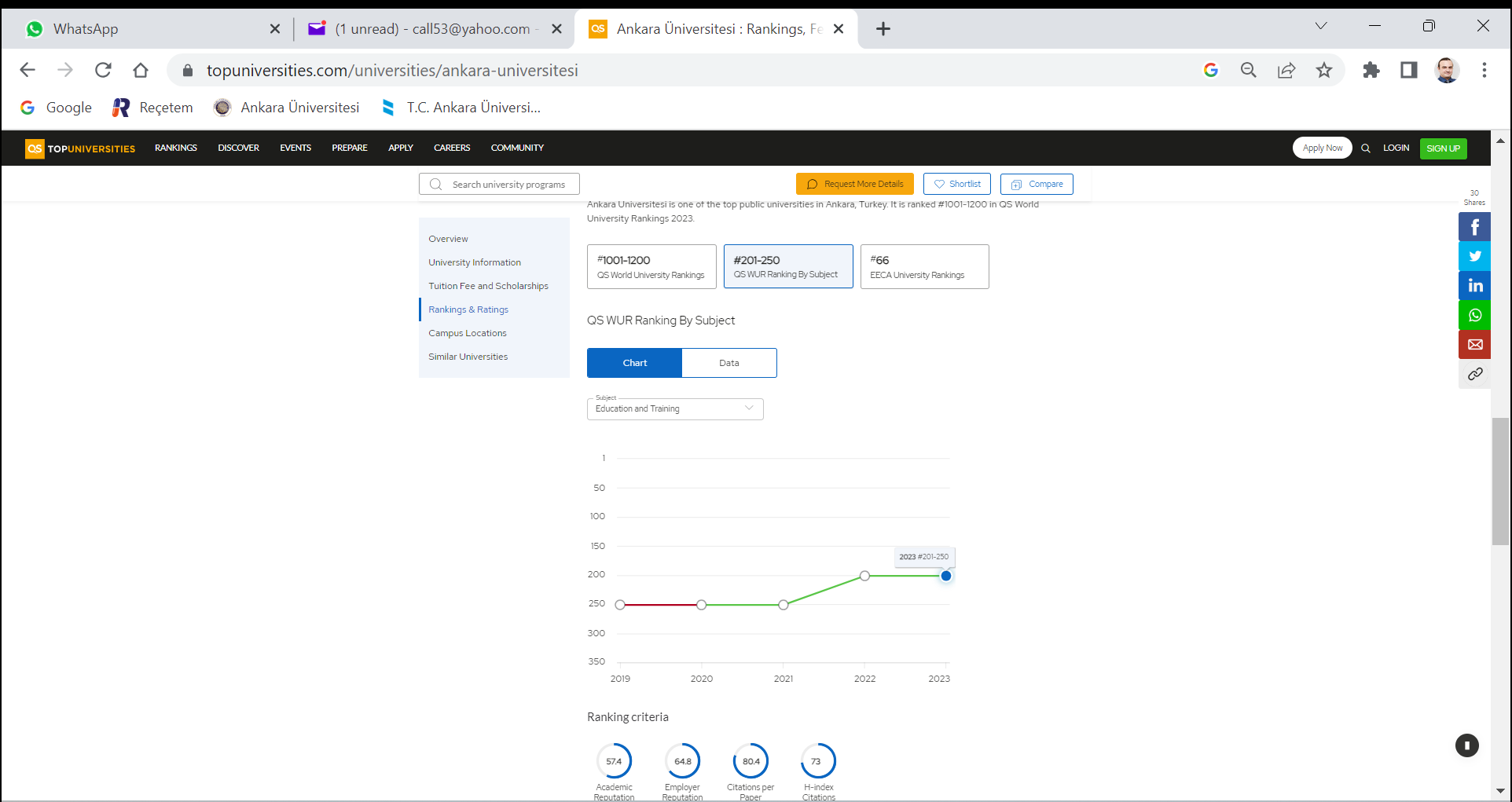 Konu bazlı sıralamalar (Subject ranking)
Eğitim bilimleri
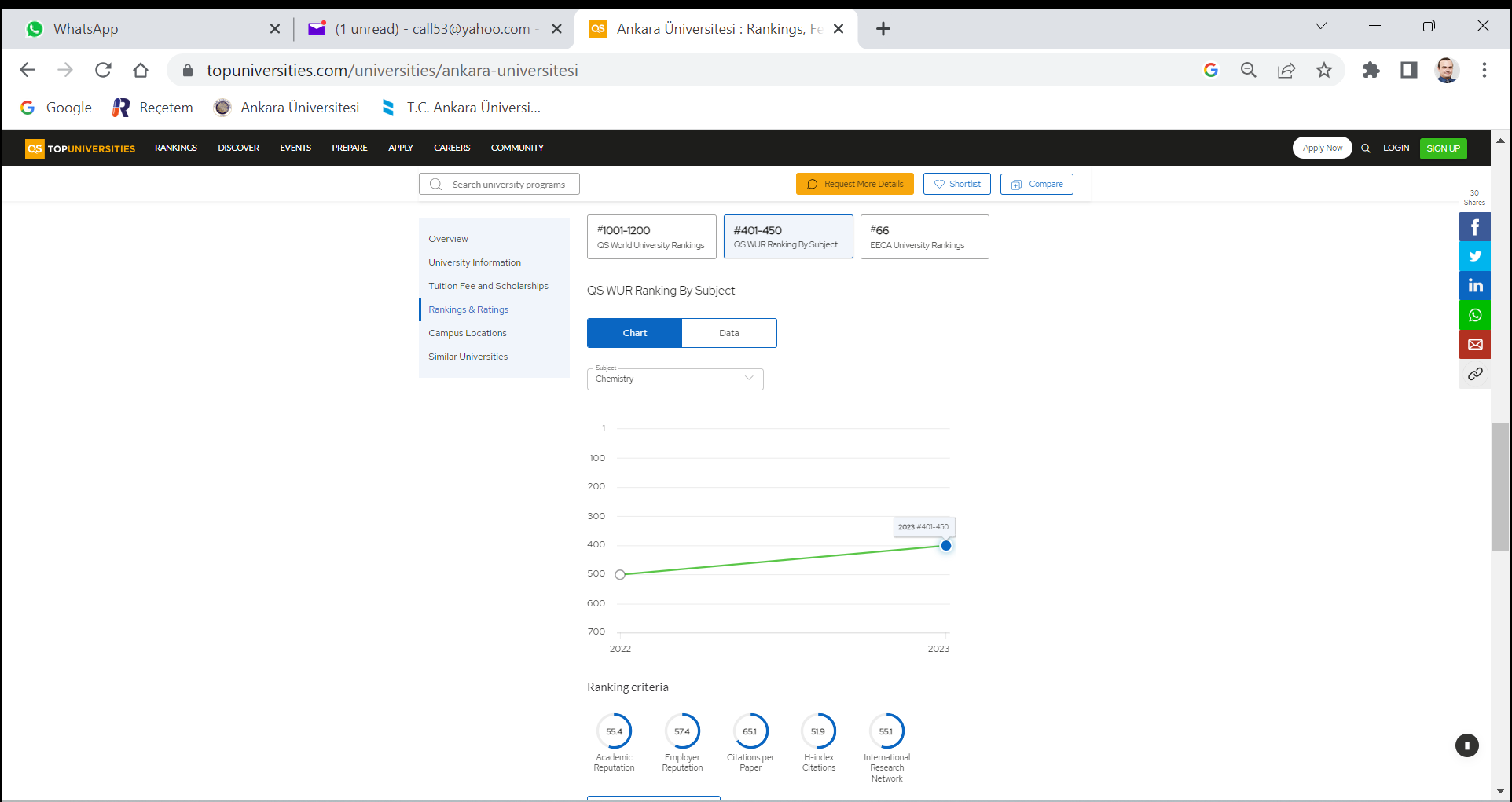 Konu bazlı sıralamalar (Subject ranking)
Kimya
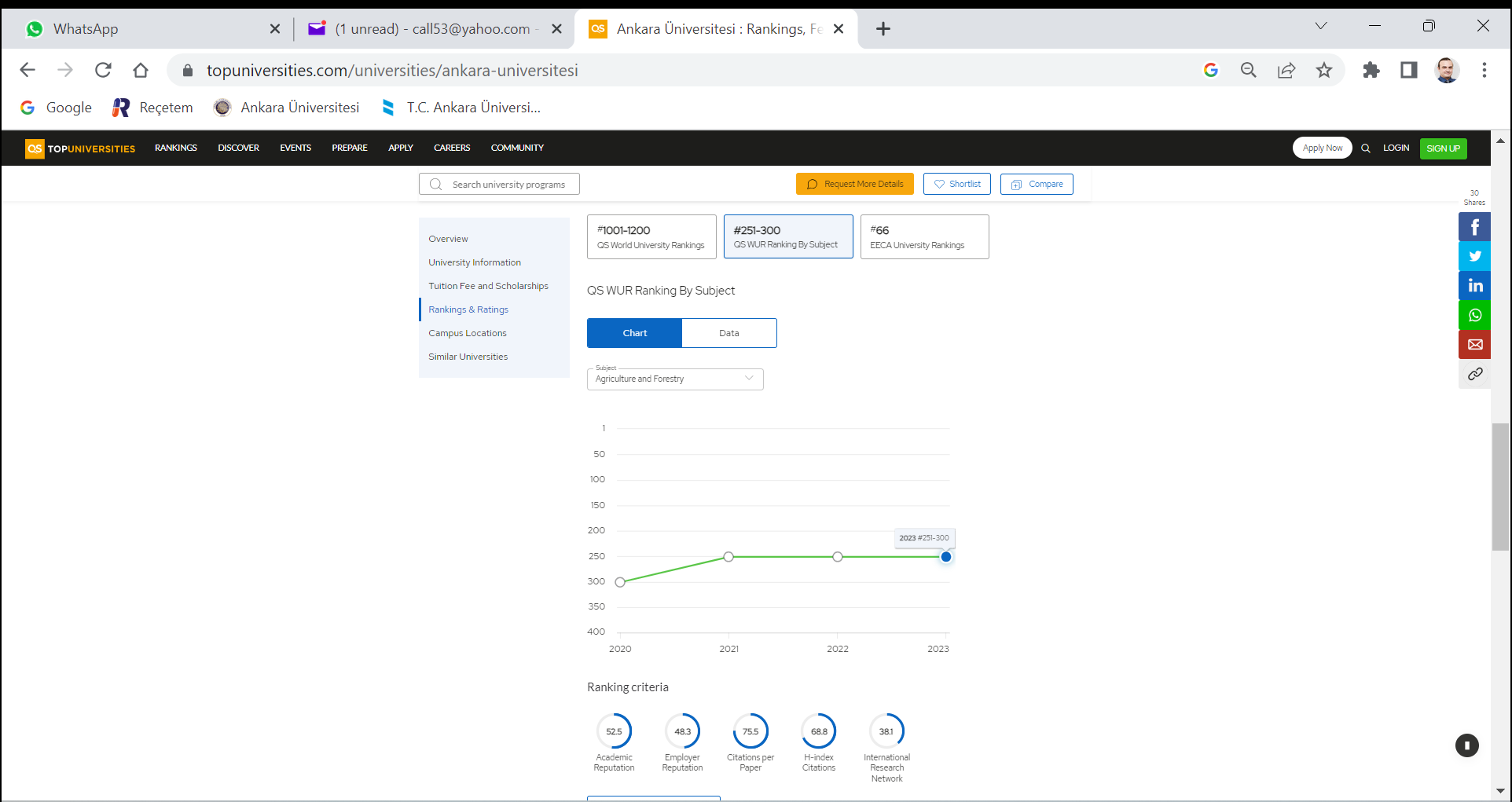 Konu bazlı sıralamalar (Subject ranking)
Ziraat Bilimleri
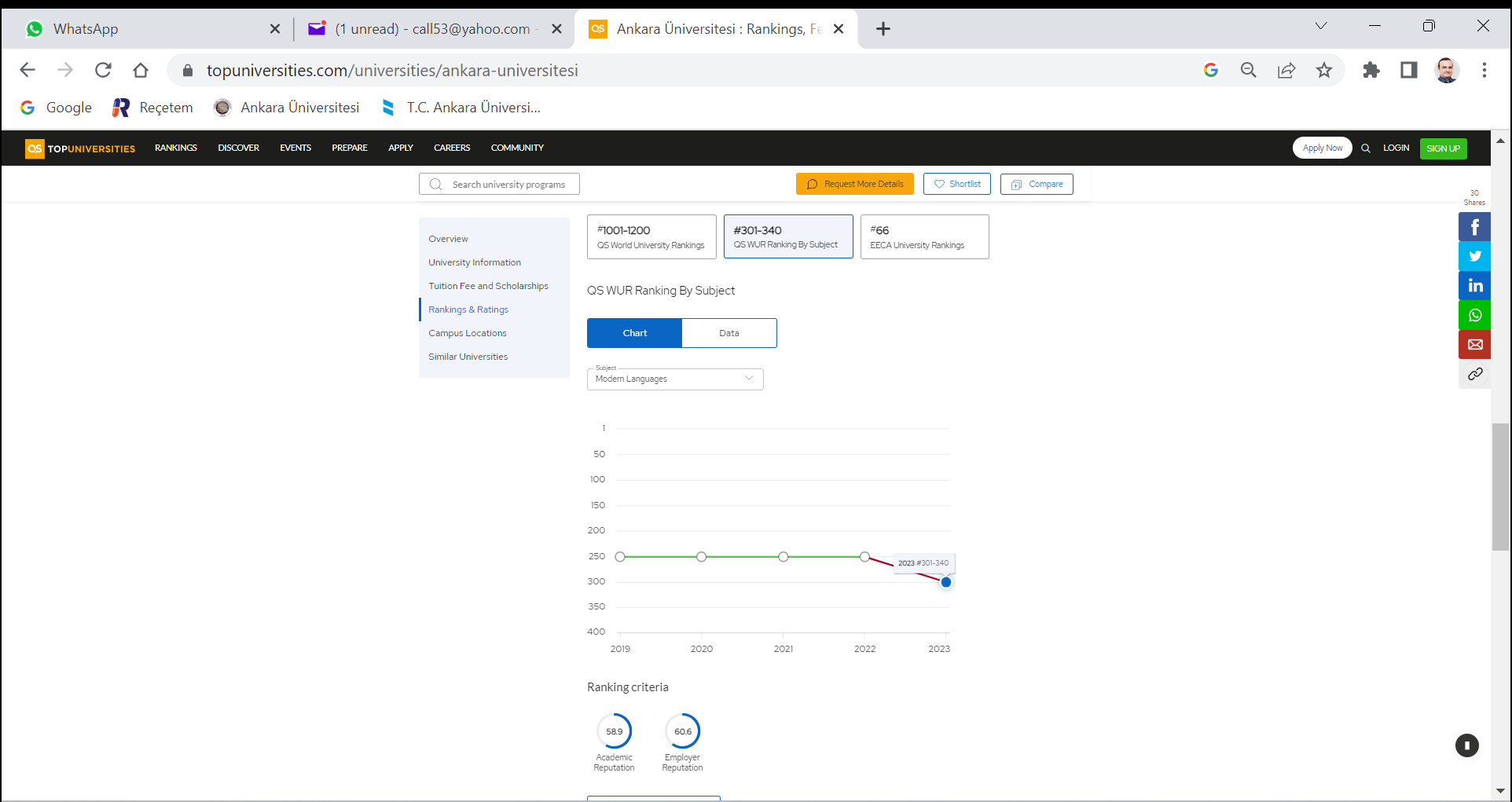 Konu bazlı sıralamalar (Subject ranking)
Modern Diller
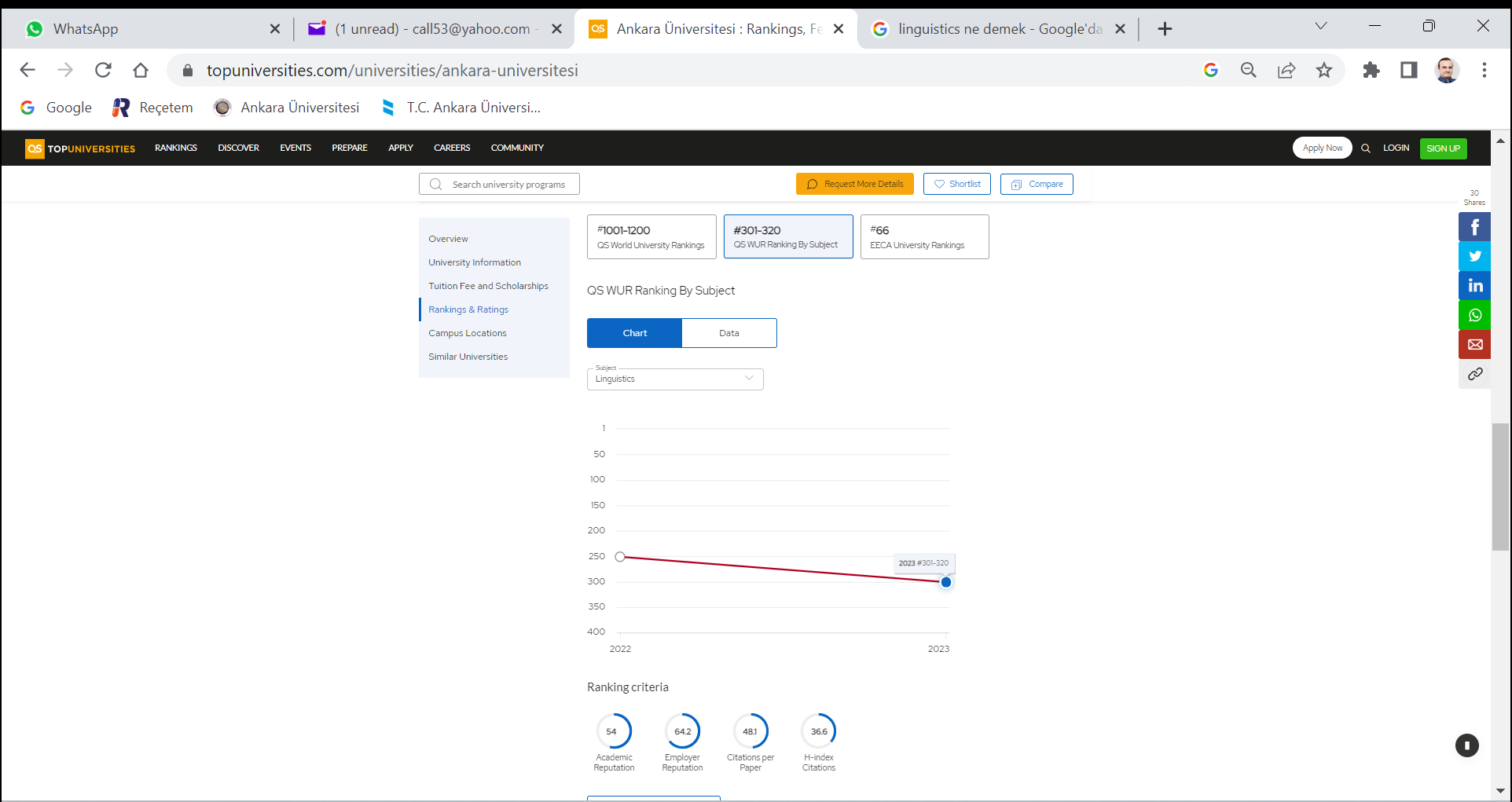 Konu bazlı sıralamalar (Subject ranking)
Dil Bilimleri
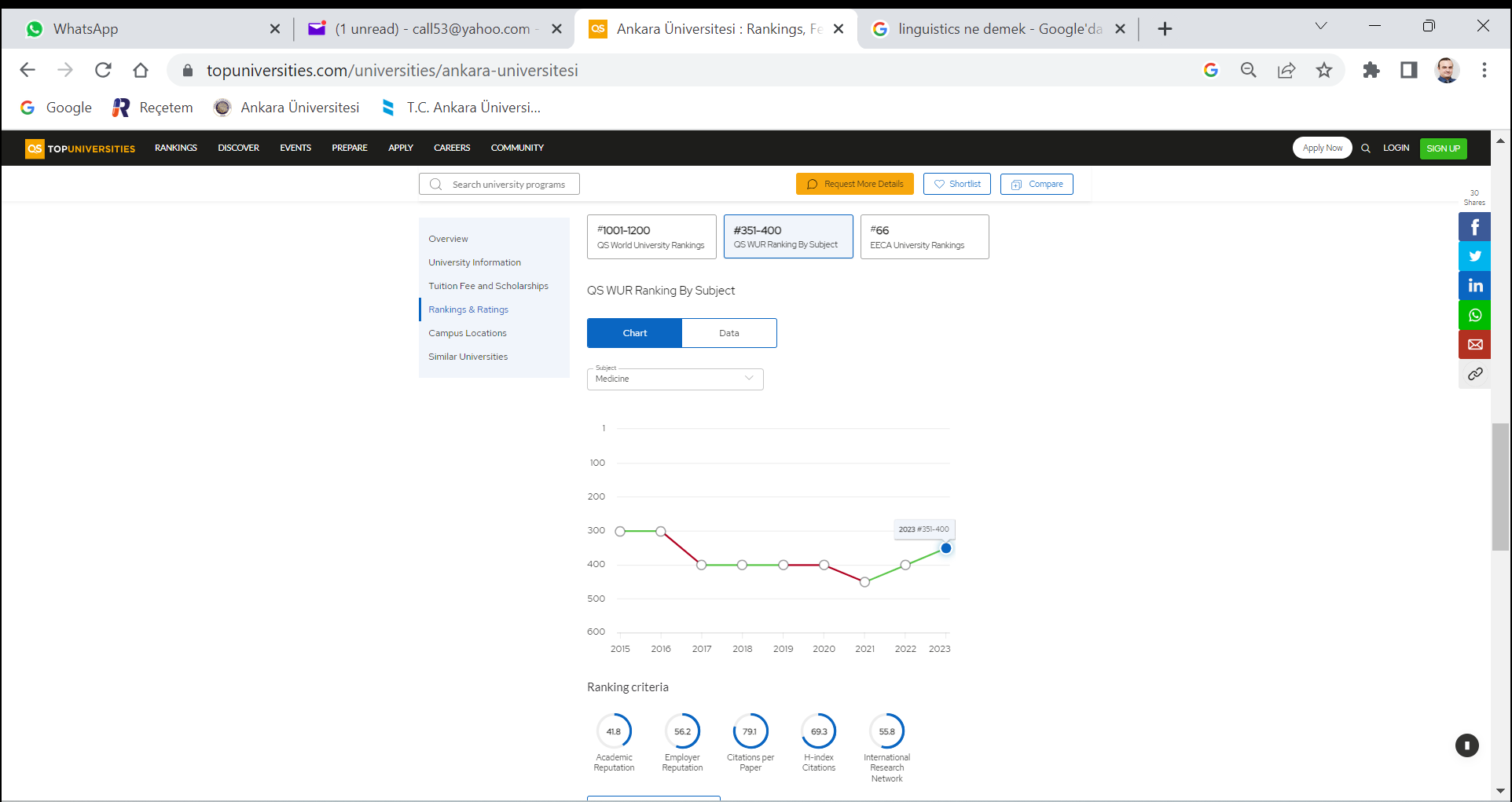 Konu bazlı sıralamalar (Subject ranking)
Tıp
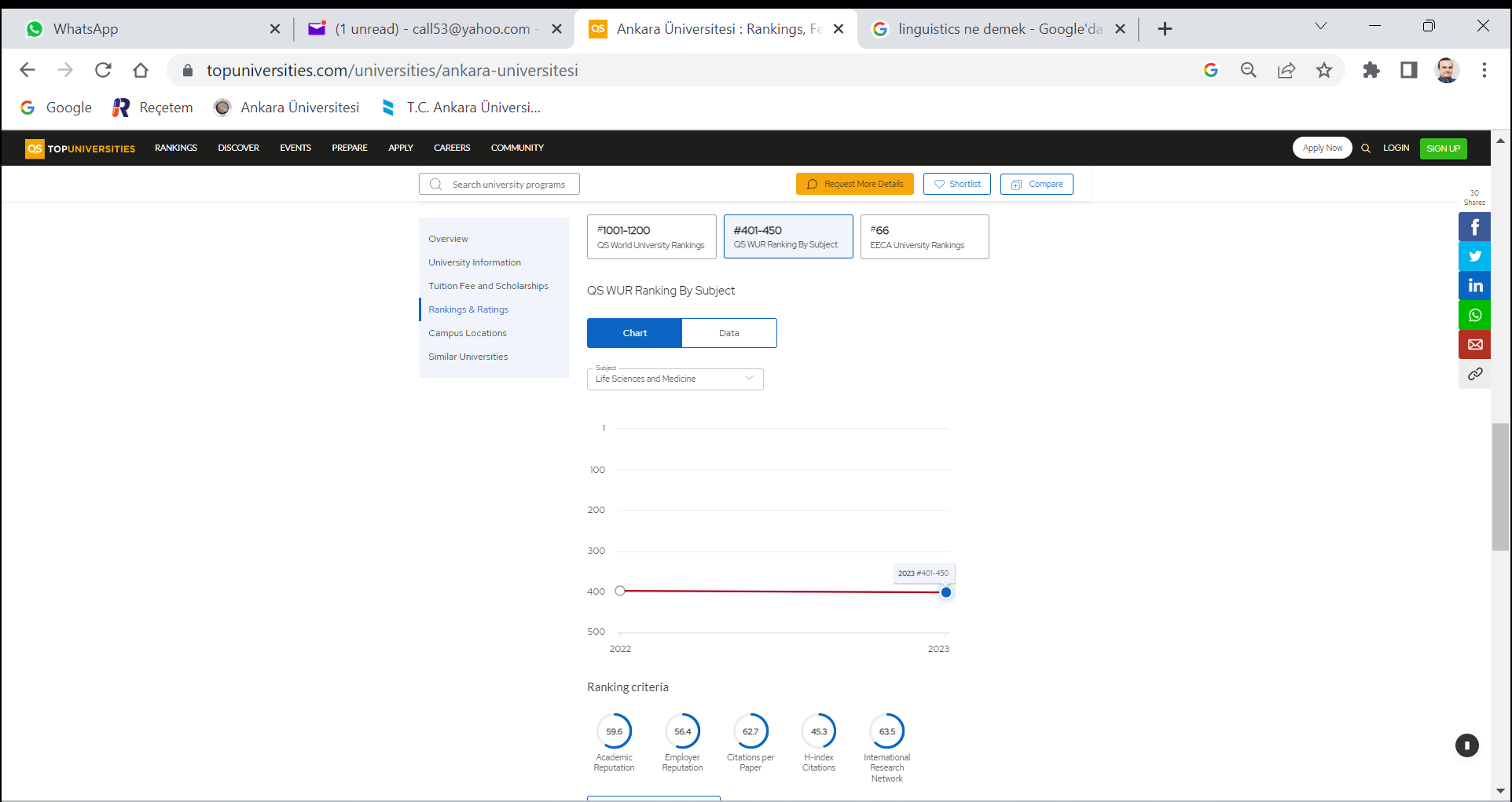 Konu bazlı sıralamalar (Subject ranking)
Sağlık Bilimleri (Tıp, Diş, Vetreinerlik, Sağlık Bilimleri)
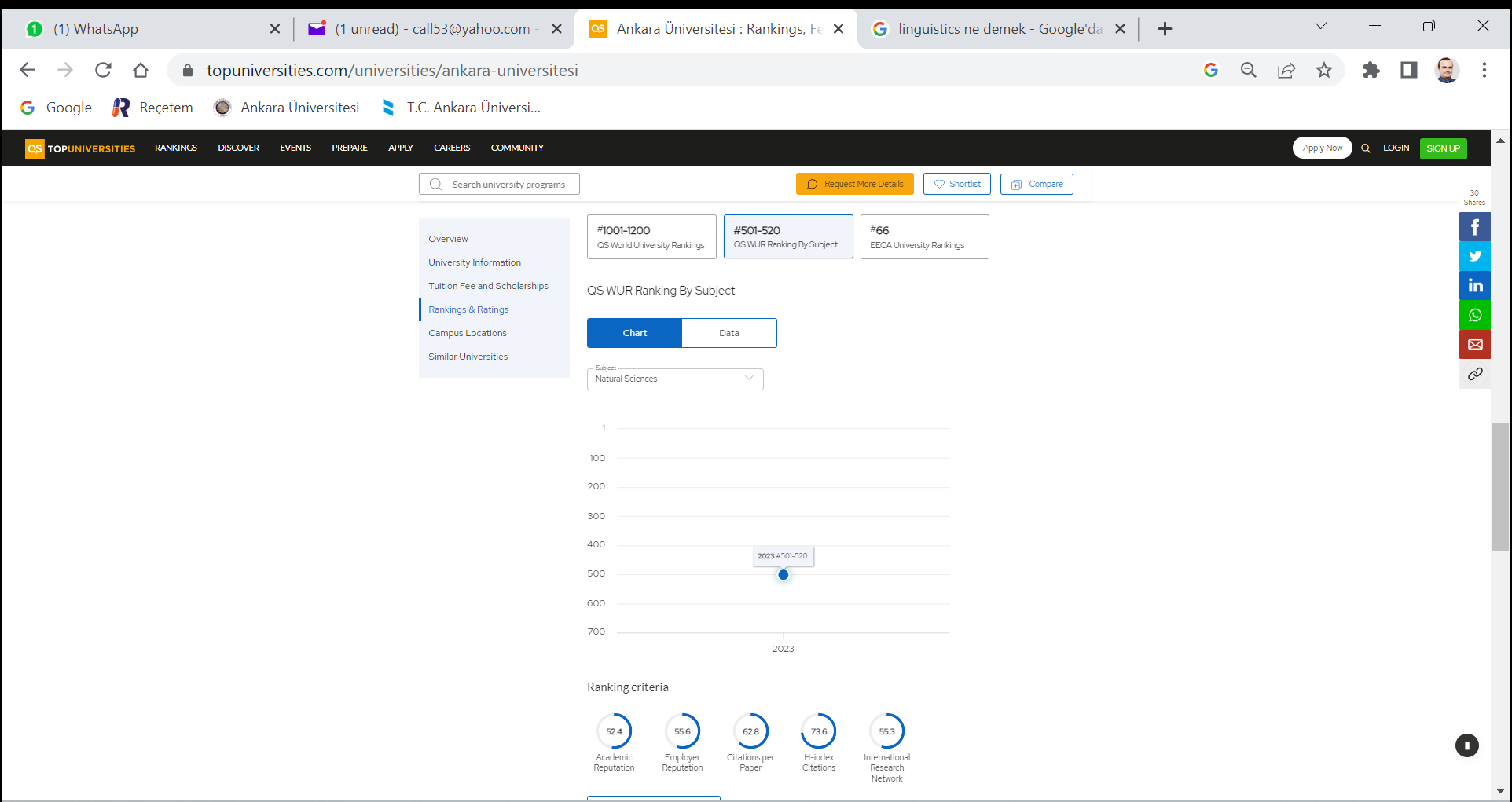 Konu bazlı sıralamalar (Subject ranking)
Doğa Bilimleri
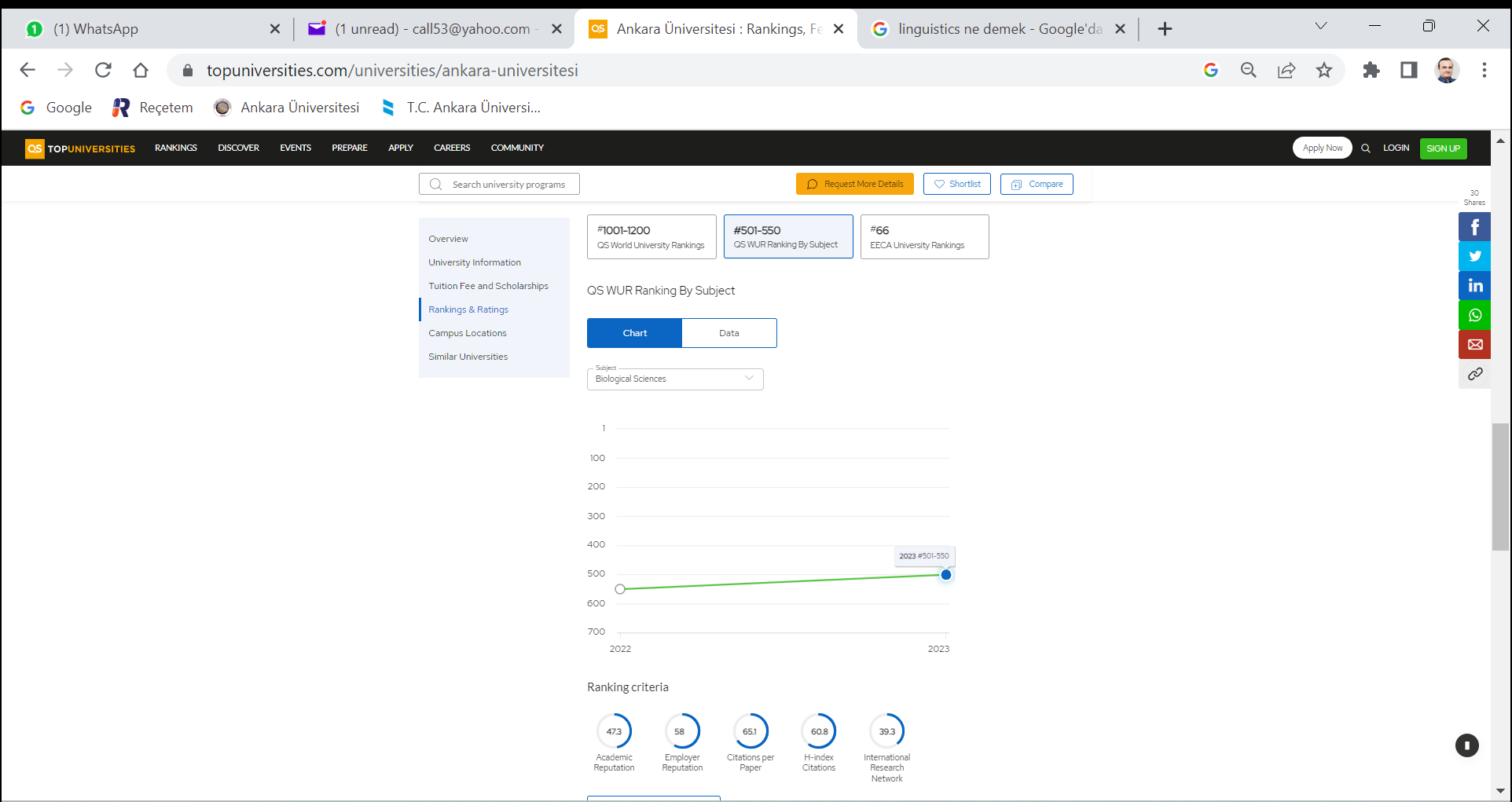 Konu bazlı sıralamalar (Subject ranking)
Biyoloji Bilimleri
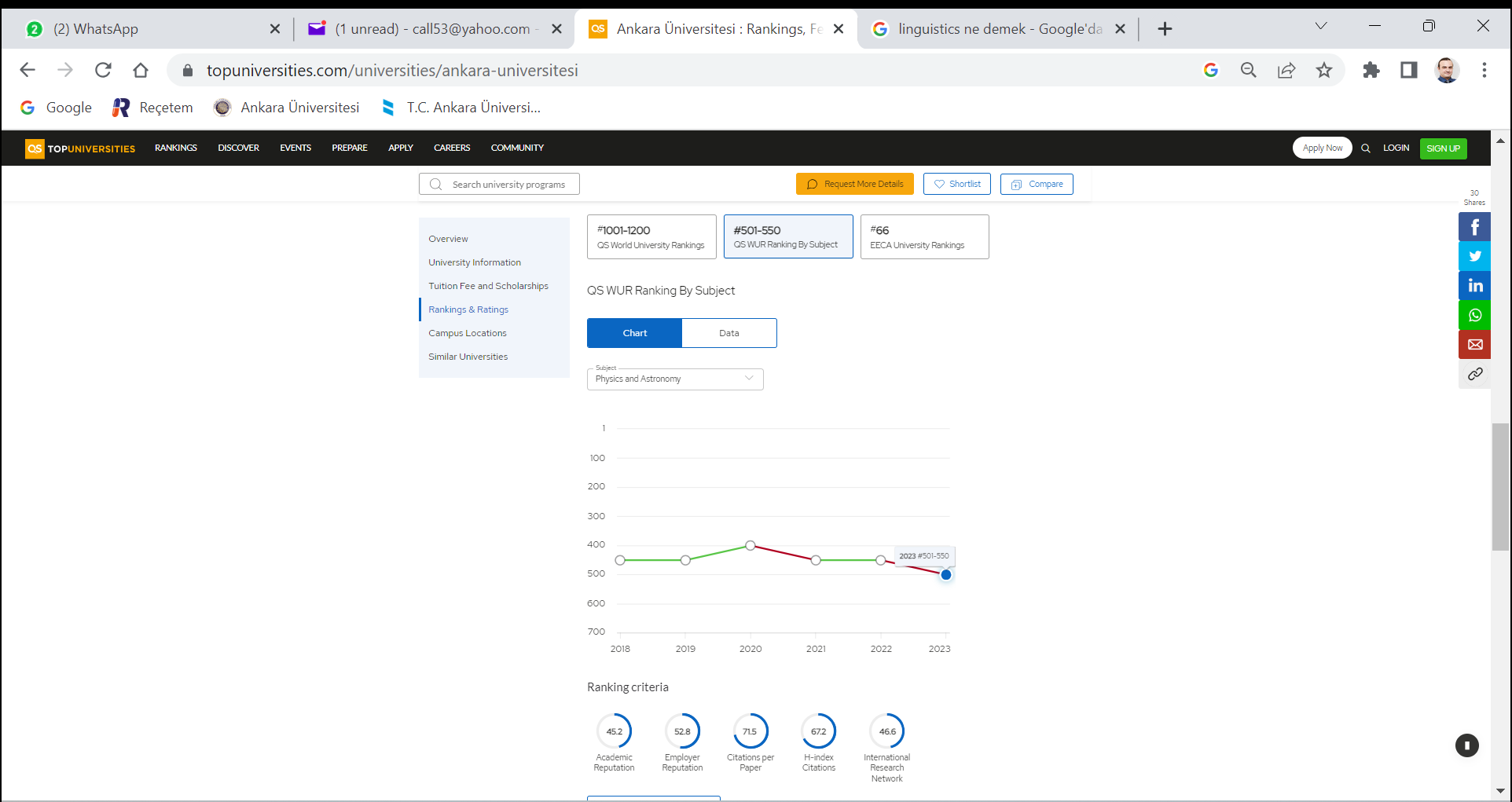 Konu bazlı sıralamalar (Subject ranking)
Fizik ve Astronomi
1. olarak sıralanan ODTÜ-Ankara Üniversitesi Karşılaştırması
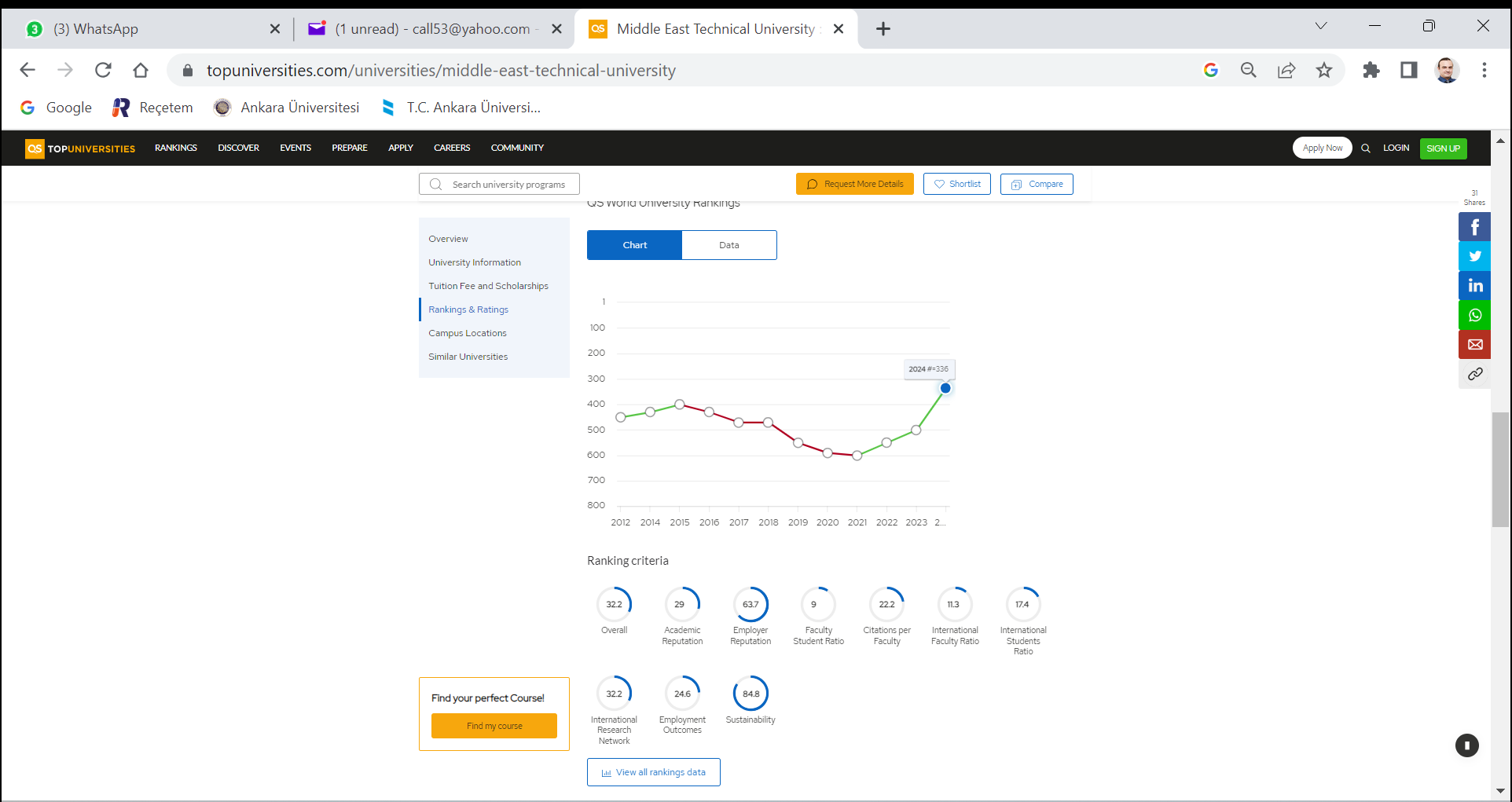 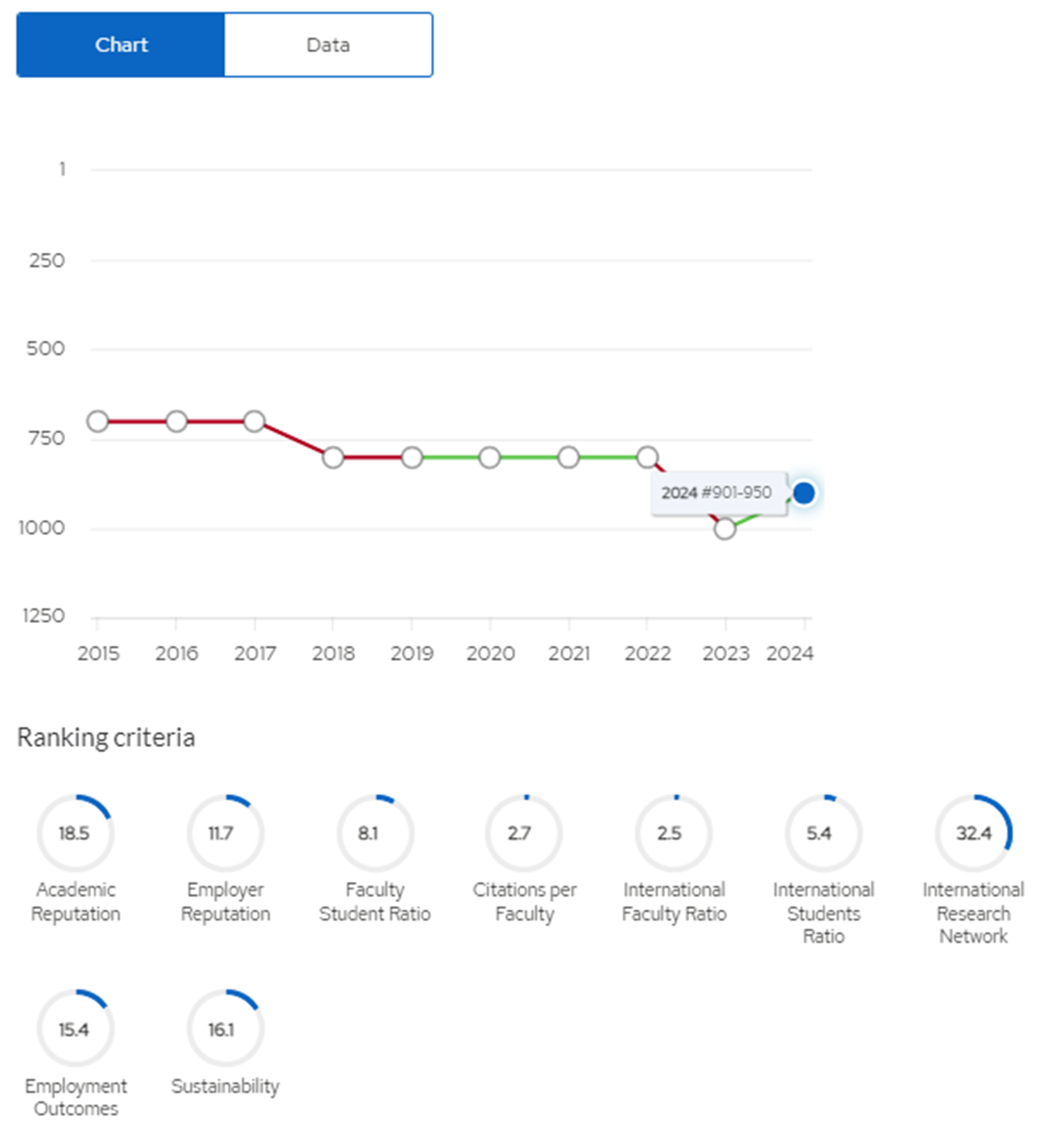 2. Olarak sıralanan İTÜ-Ankara Üniversitesi Karşılaştırması
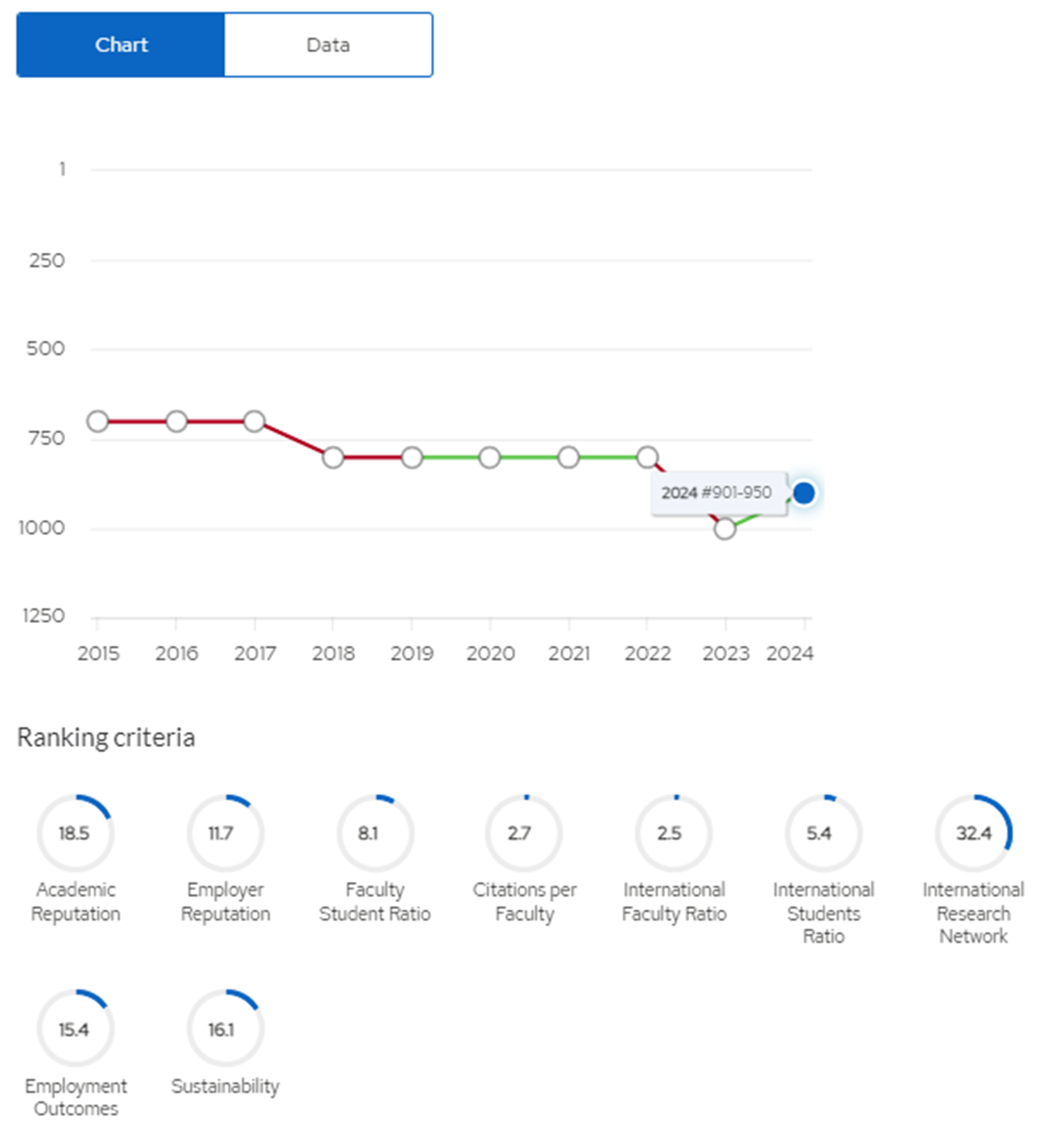 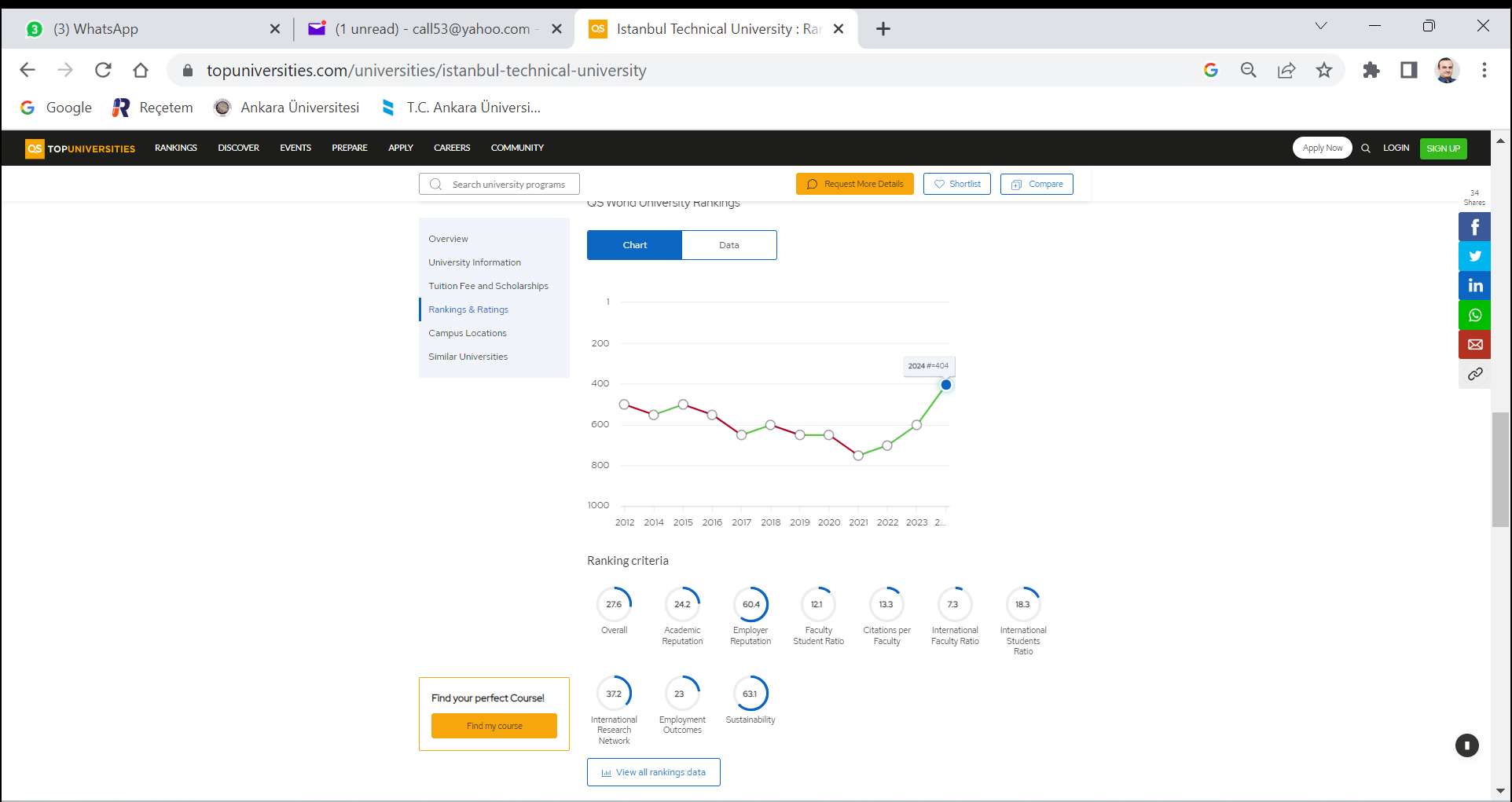 3. Olarak sıralanan Koç-Ankara Üniversitesi Karşılaştırması
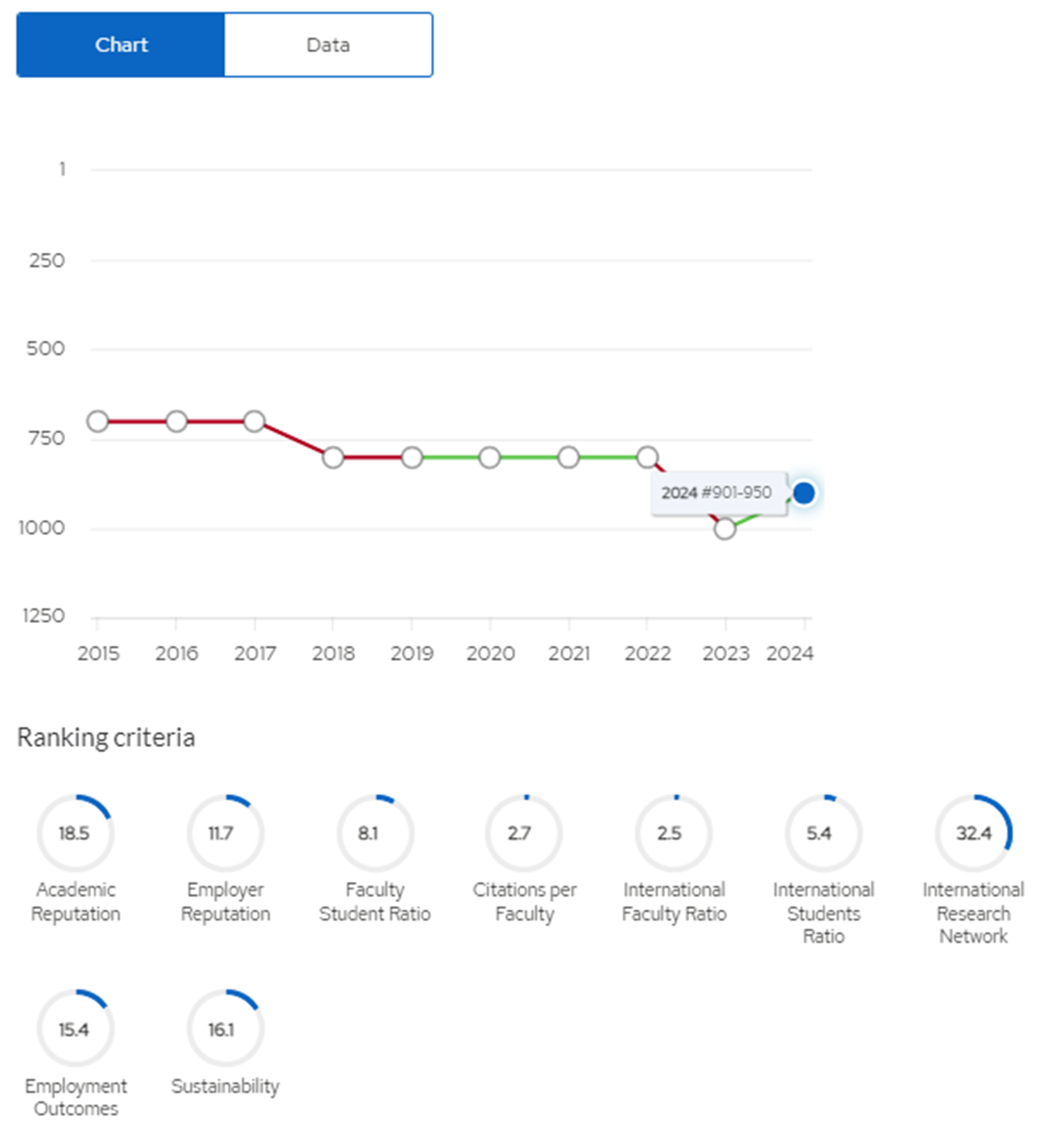 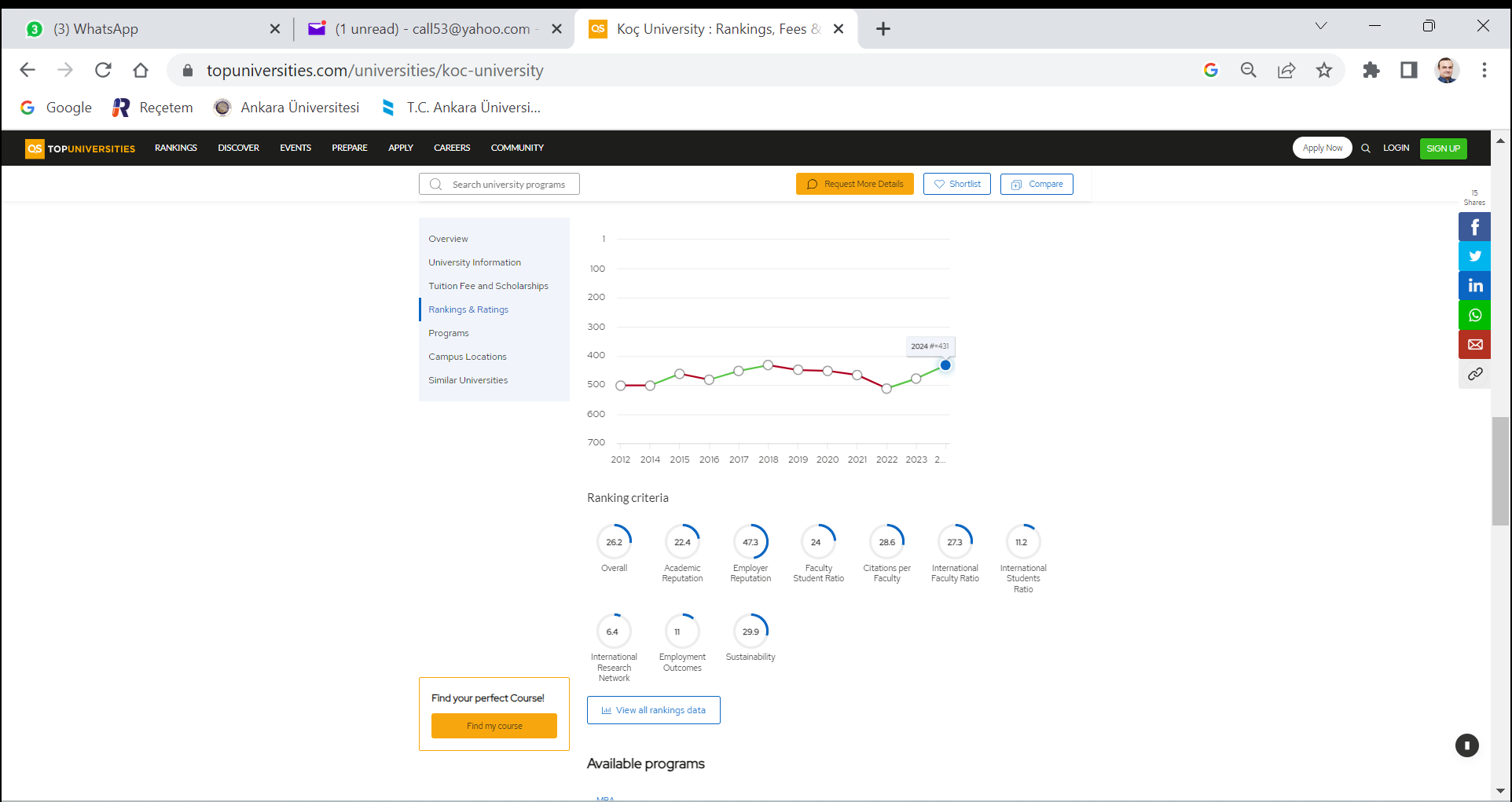 4. Olarak sıralanan Bilkent-Ankara Üniversitesi Karşılaştırması
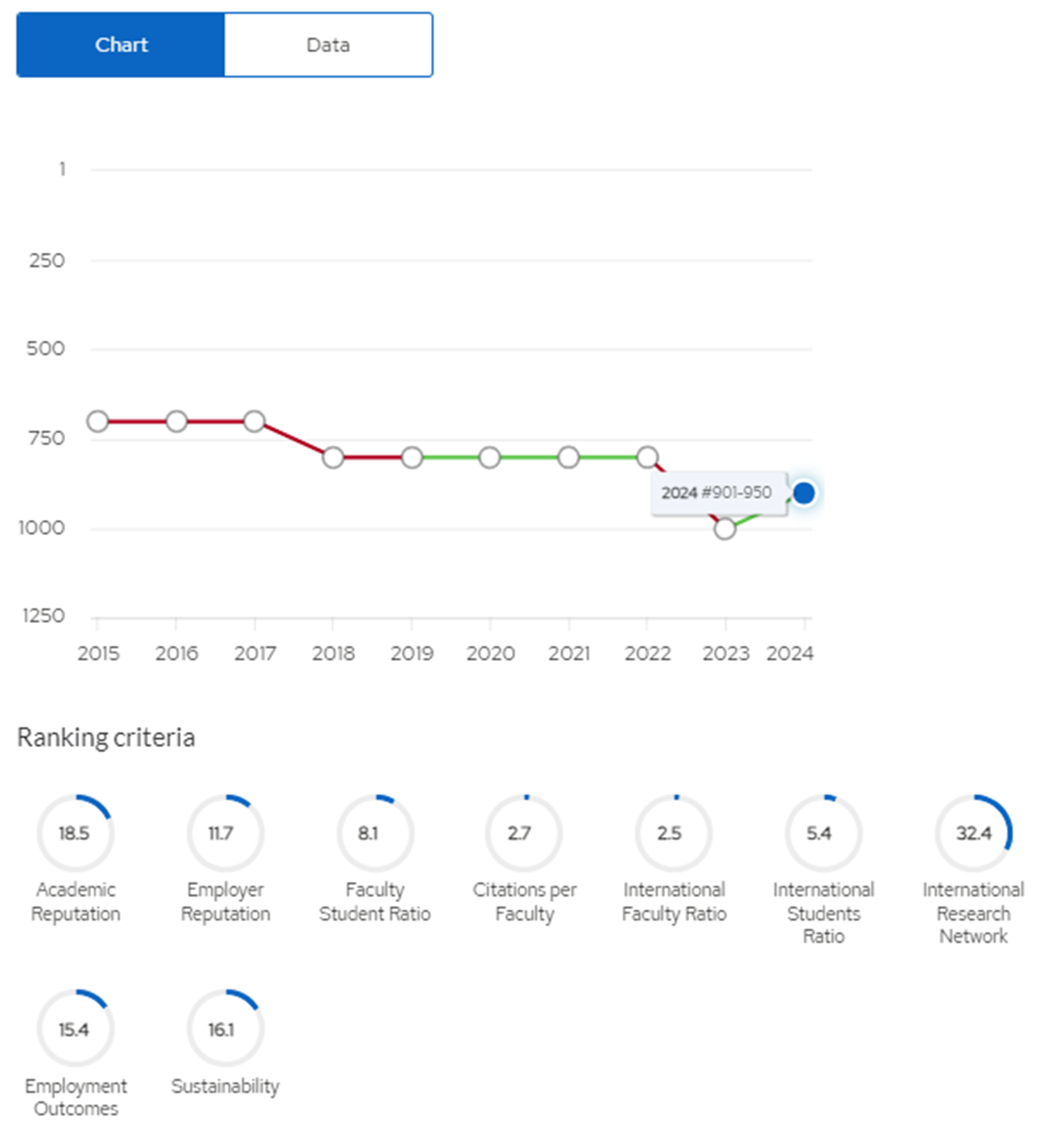 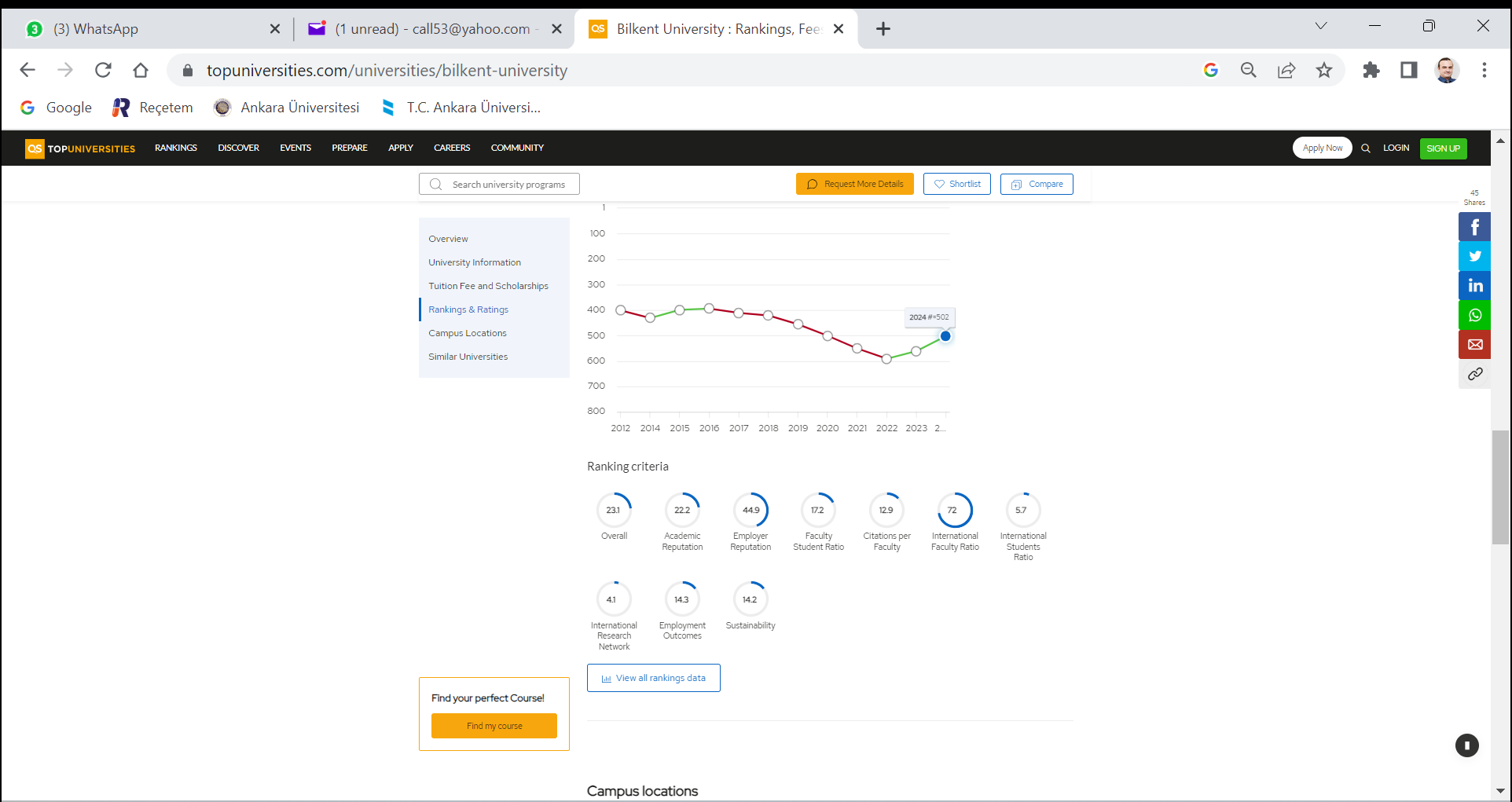 5. Olarak sıralanan Boğaziçi-Ankara Üniversitesi Karşılaştırması
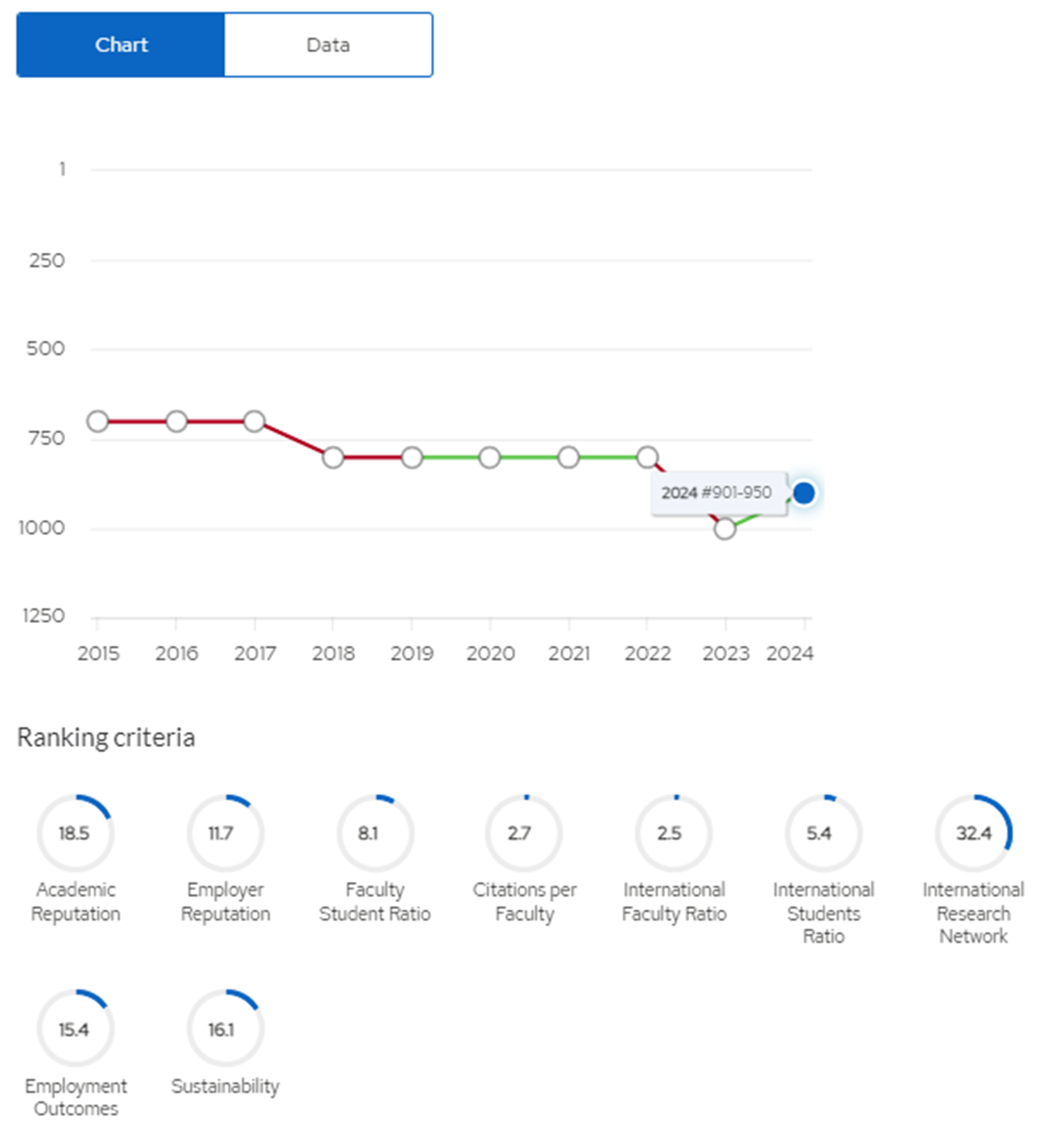 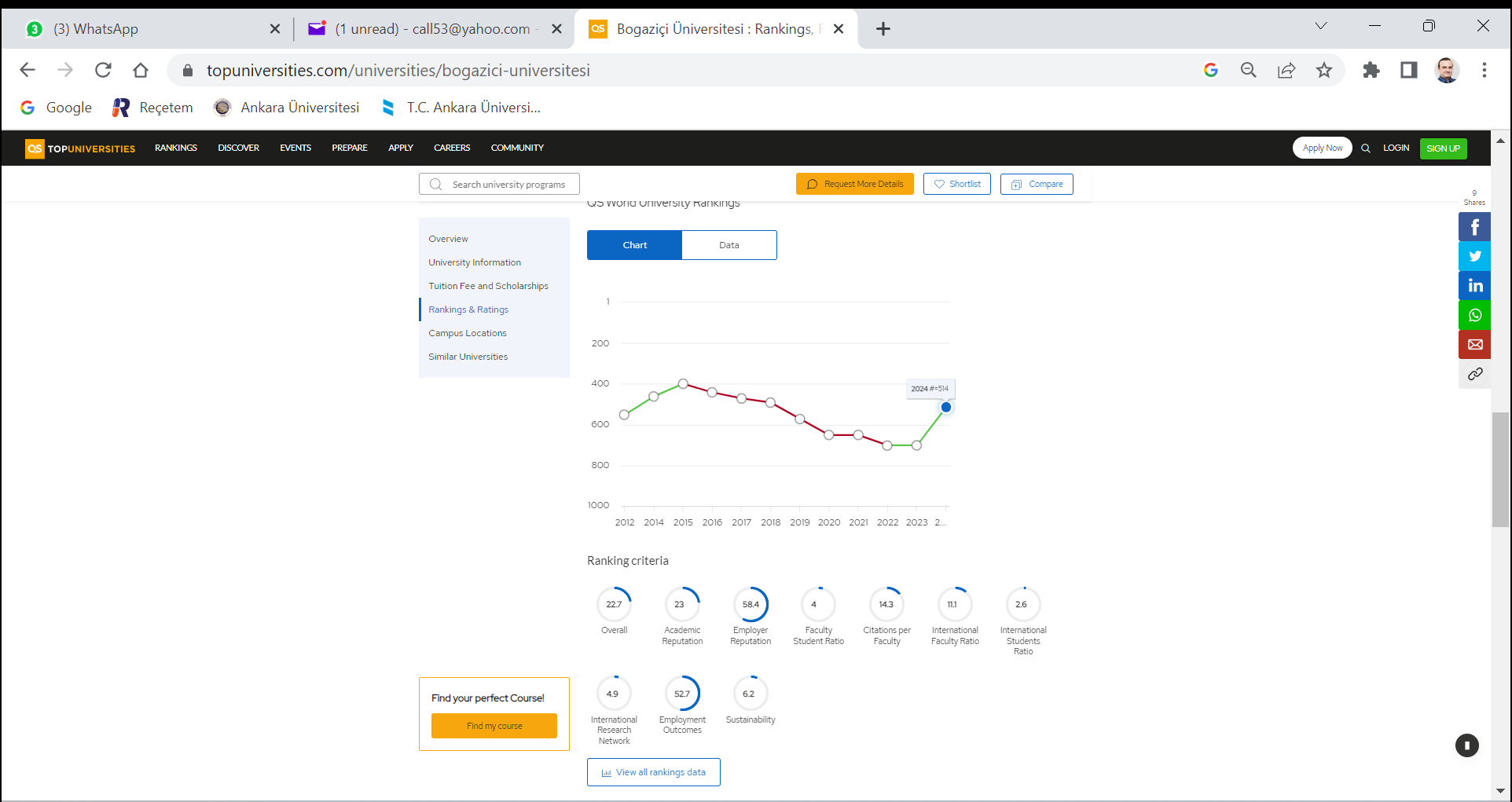 6. Olarak sıralanan Sabancı-Ankara Üniversitesi Karşılaştırması
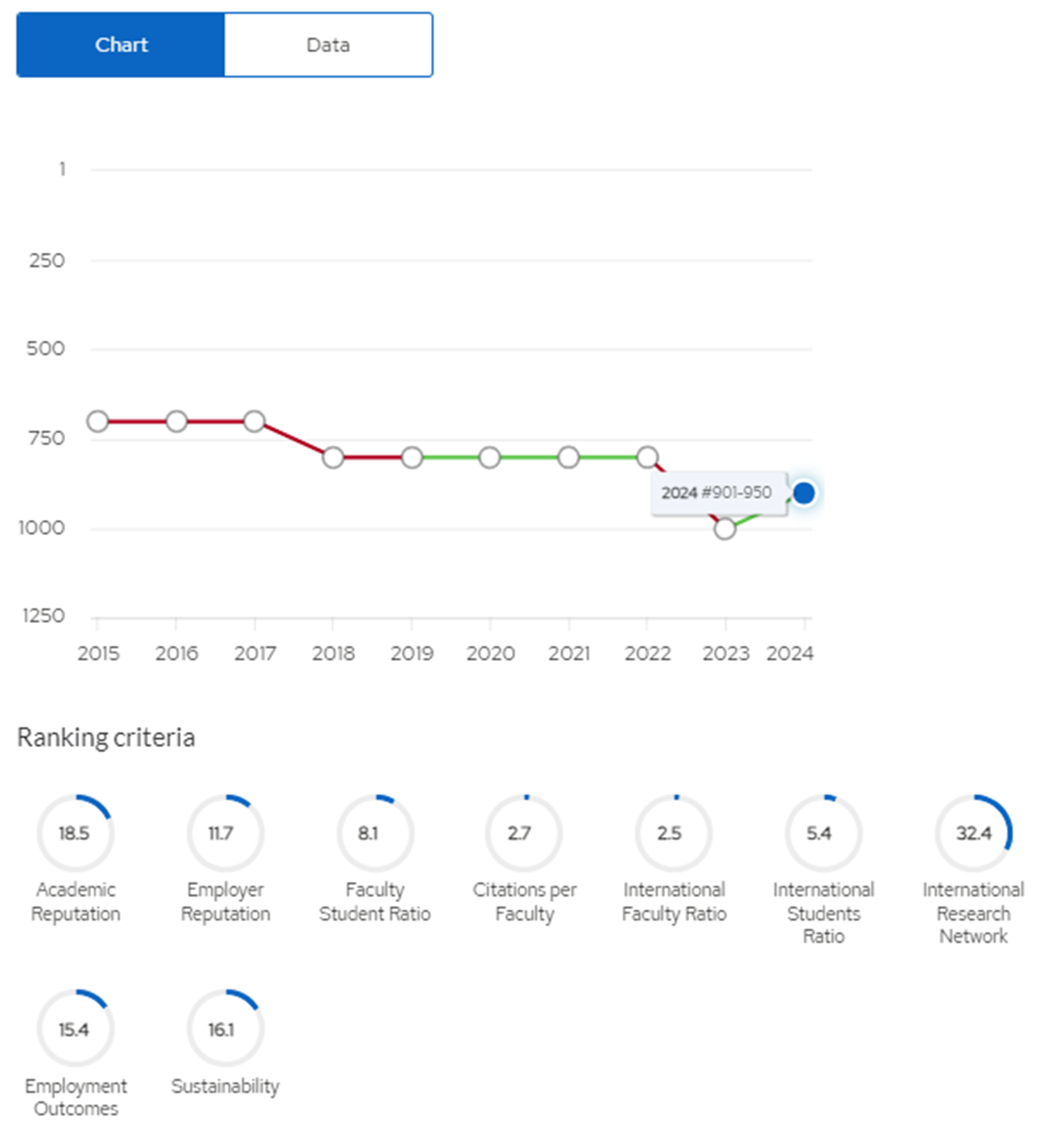 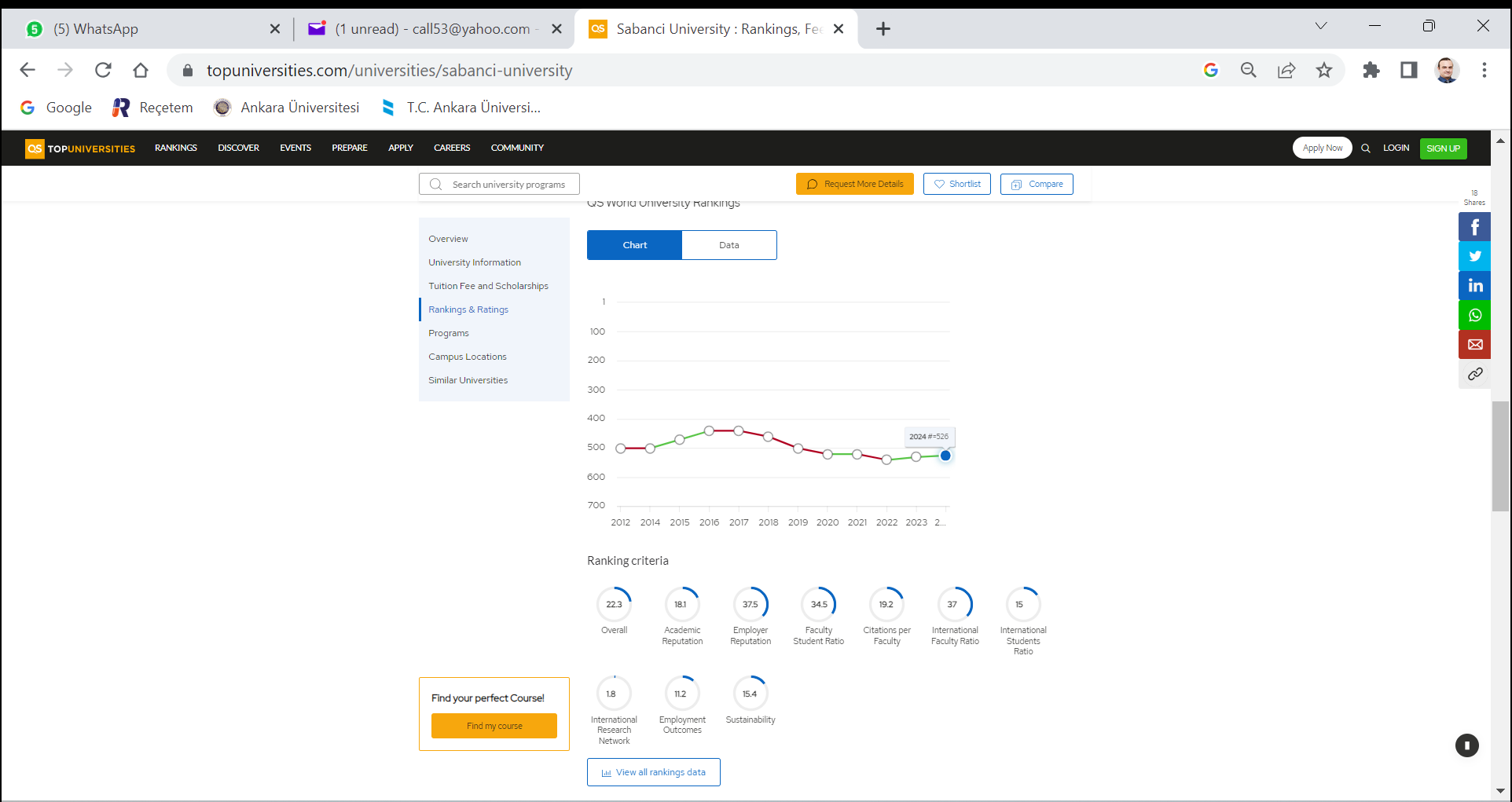 6. Olarak sıralanan Istanbul-Ankara Üniversitesi Karşılaştırması
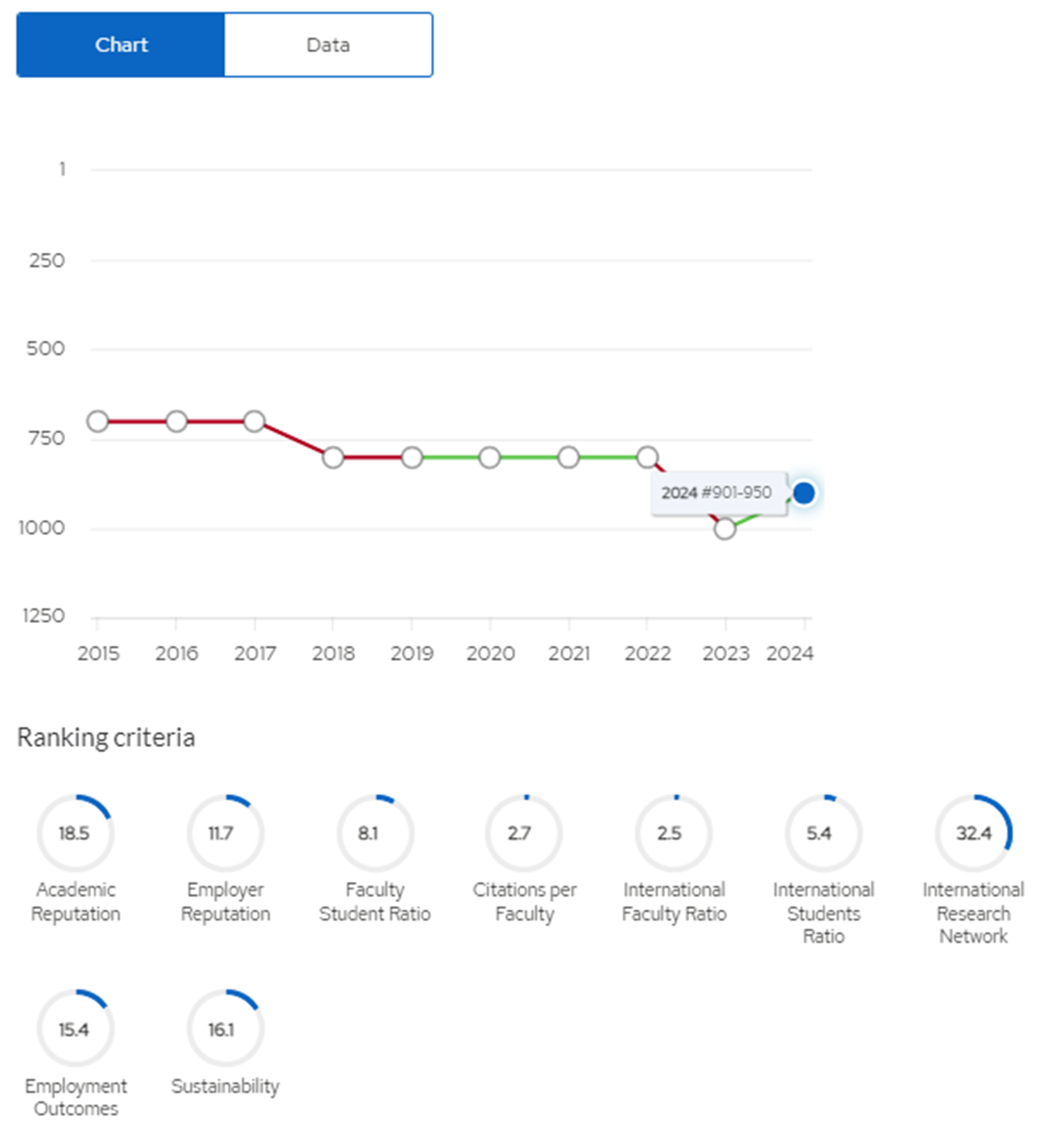 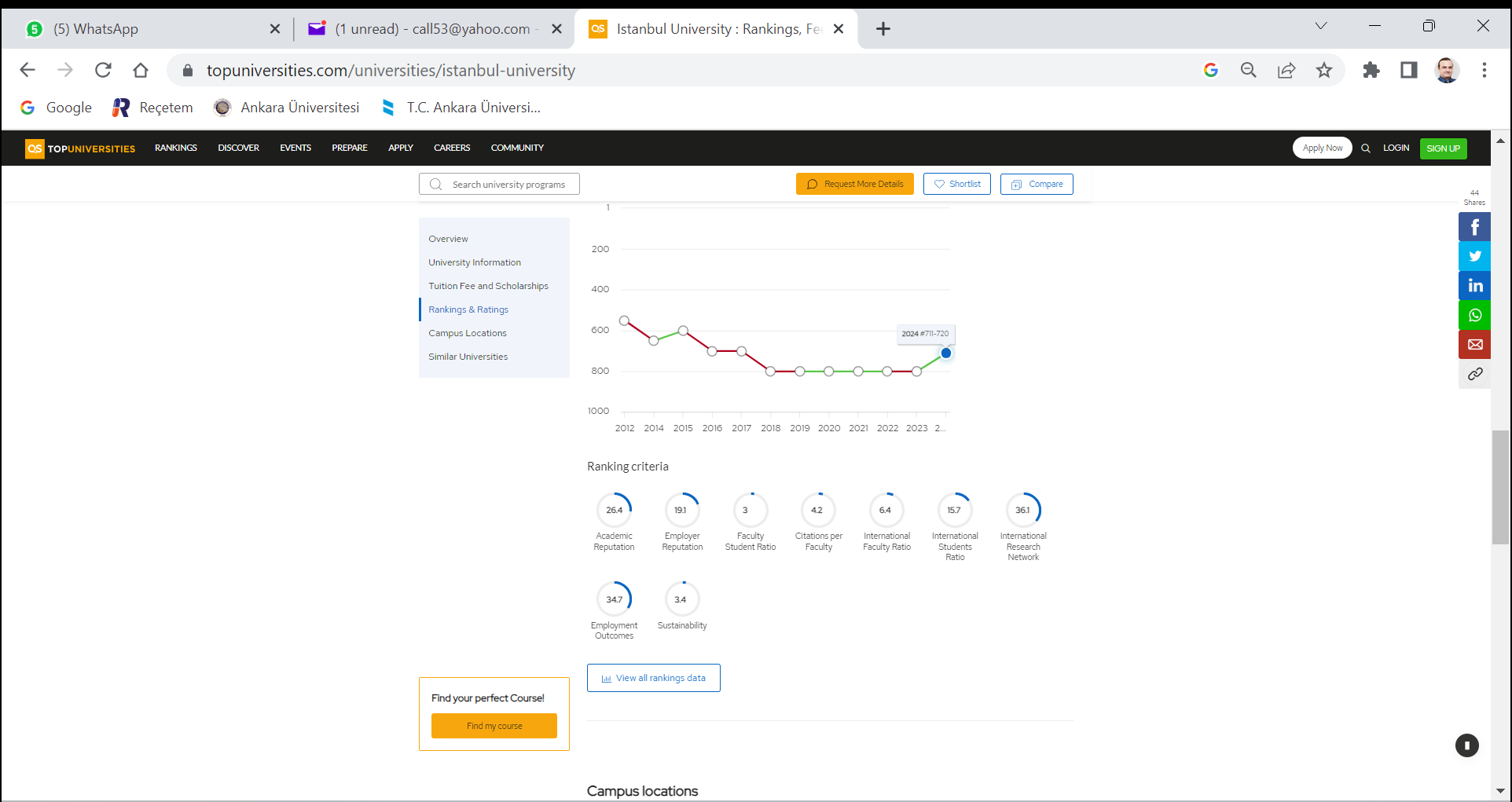 Bir önümüzdeki 8. Olarak sıralanan Hacettepe-Ankara Üniversitesi Karşılaştırması
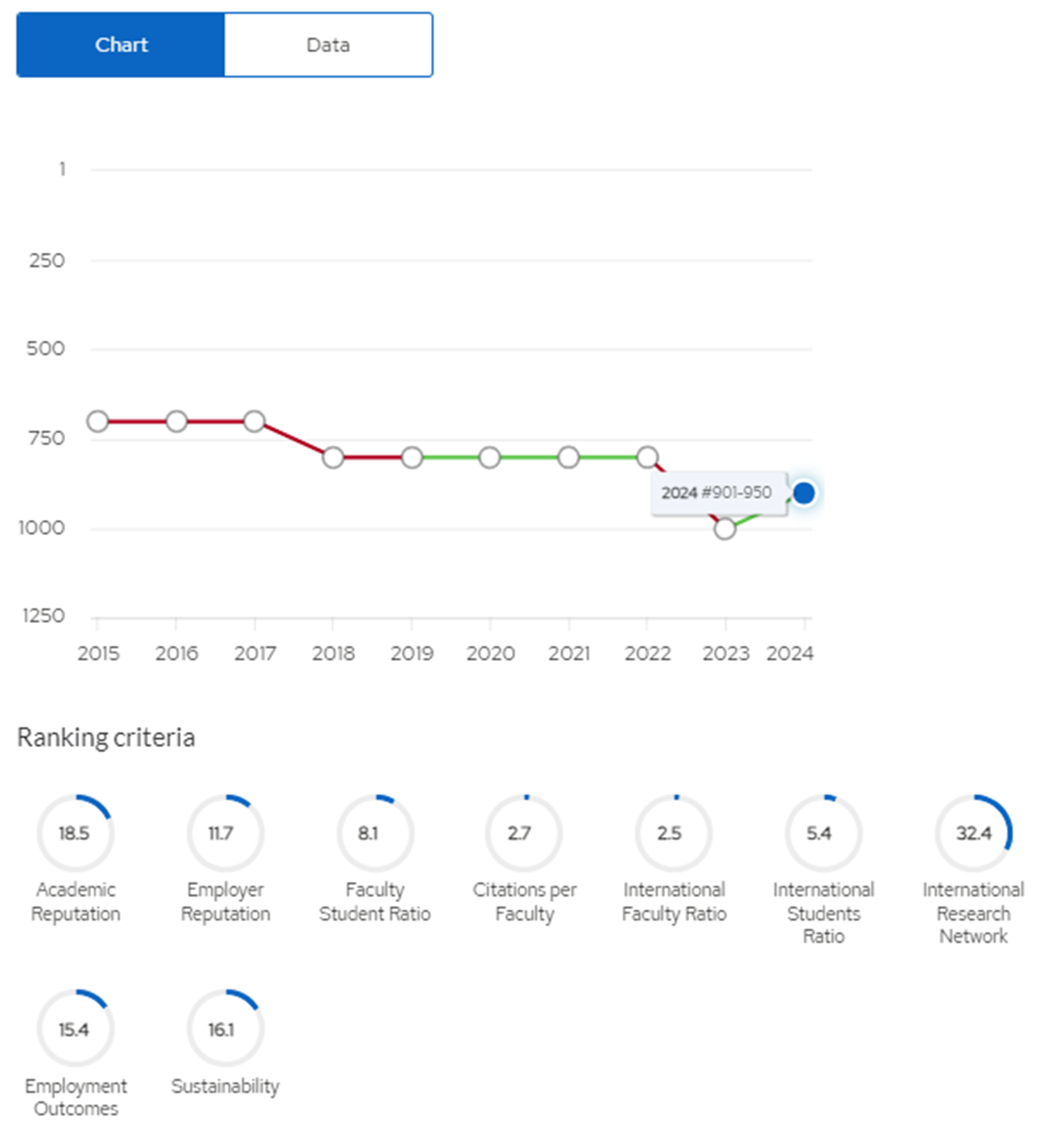 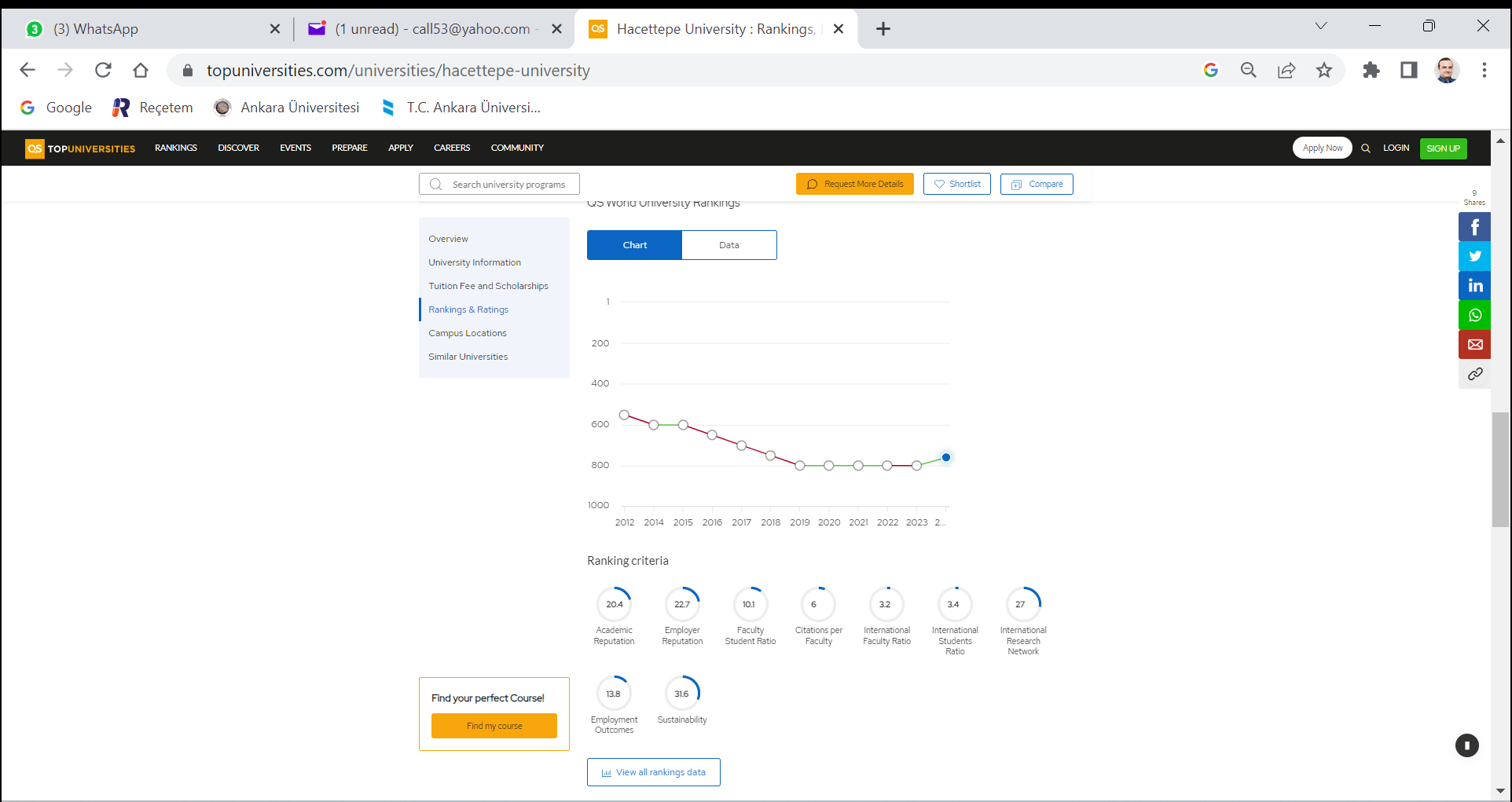 Bir arkamızdaki 10. Olarak sıralanan Yıldız Teknik-Ankara Üniversitesi Karşılaştırması
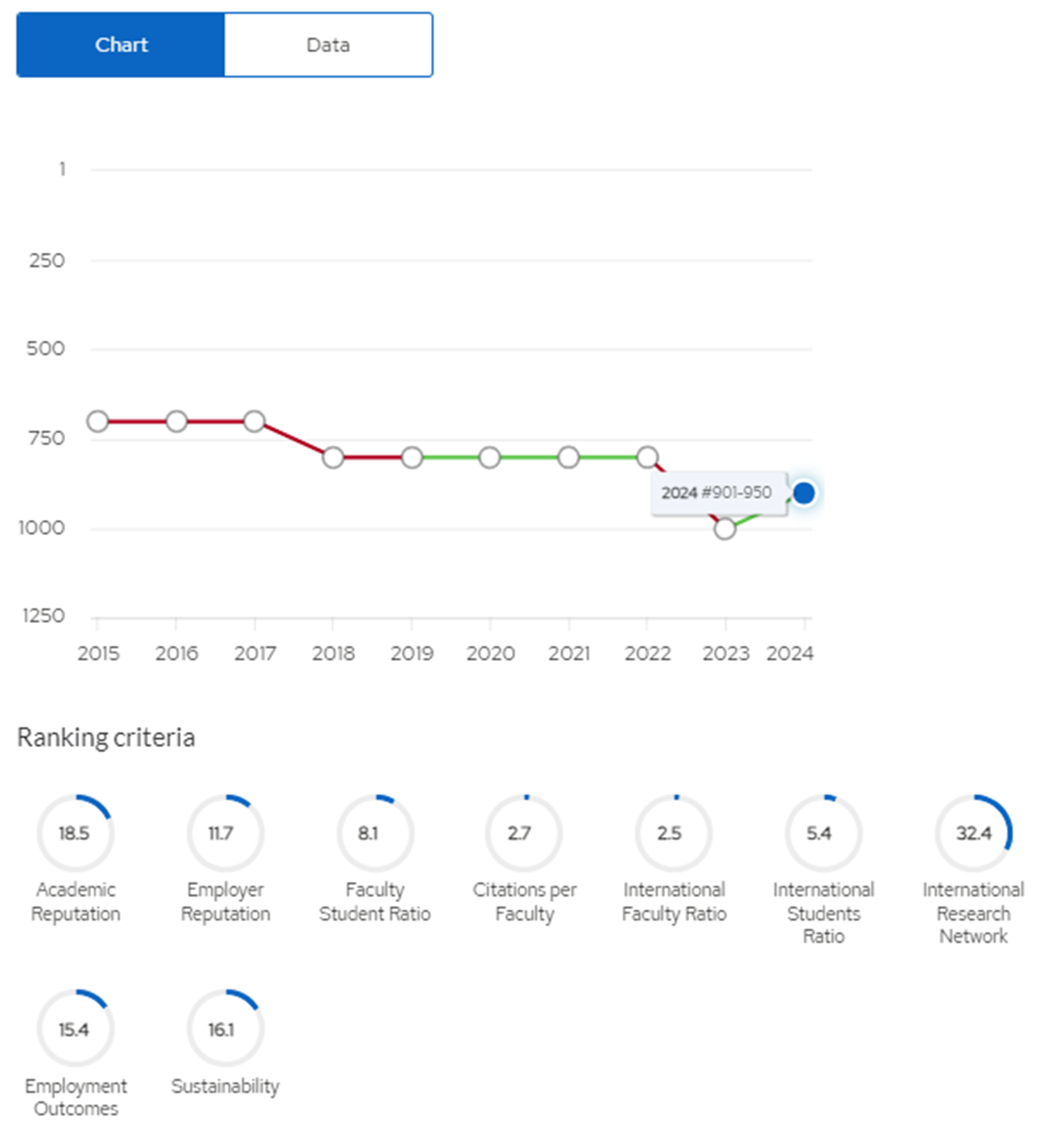 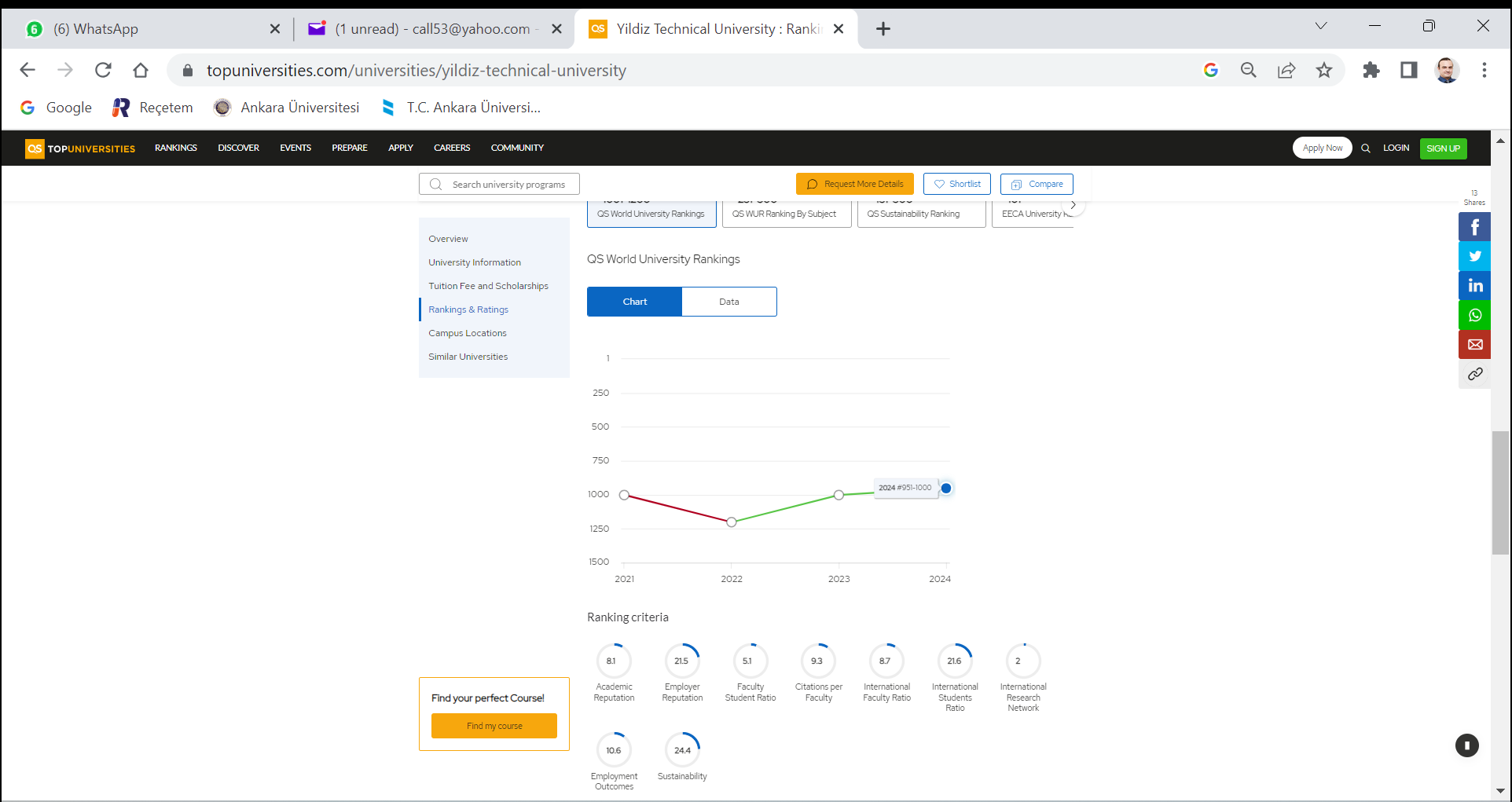 SONUÇ
Ankara Üniversitesi Genel Değerlendirme de 1001-1200 bandından 900-951 bandına yükselmiştir.
En önemli artış faktörü bu yıl QS sıralamasına eklenen «Uluslararası Araştırma Ağı» faktörü olduğu görülmektedir. Türkiye’den sıralamaya giren ilk 10 Üniversitesi içinde bu faktör  İTÜ; ODTÜ ile birlikte Üniversitemizde en yüksek oranda olarak belirlenmiştir.
Uluslararası öğretim üyesi istihdamı ve uluslararası öğrenci seviyesinde geri kalındığı görülmektedir. Bu amaçla ivedikle bu iki faktör üstünde çalışılması gerekliliği ortaya çıkmaktadır.